SISTEMA DE CLASIFICACIÓN DOCENTE
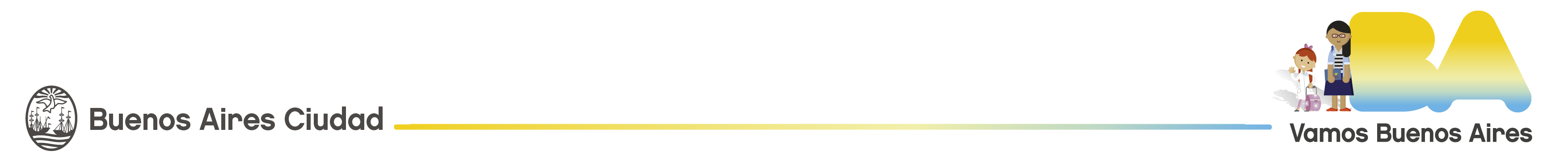 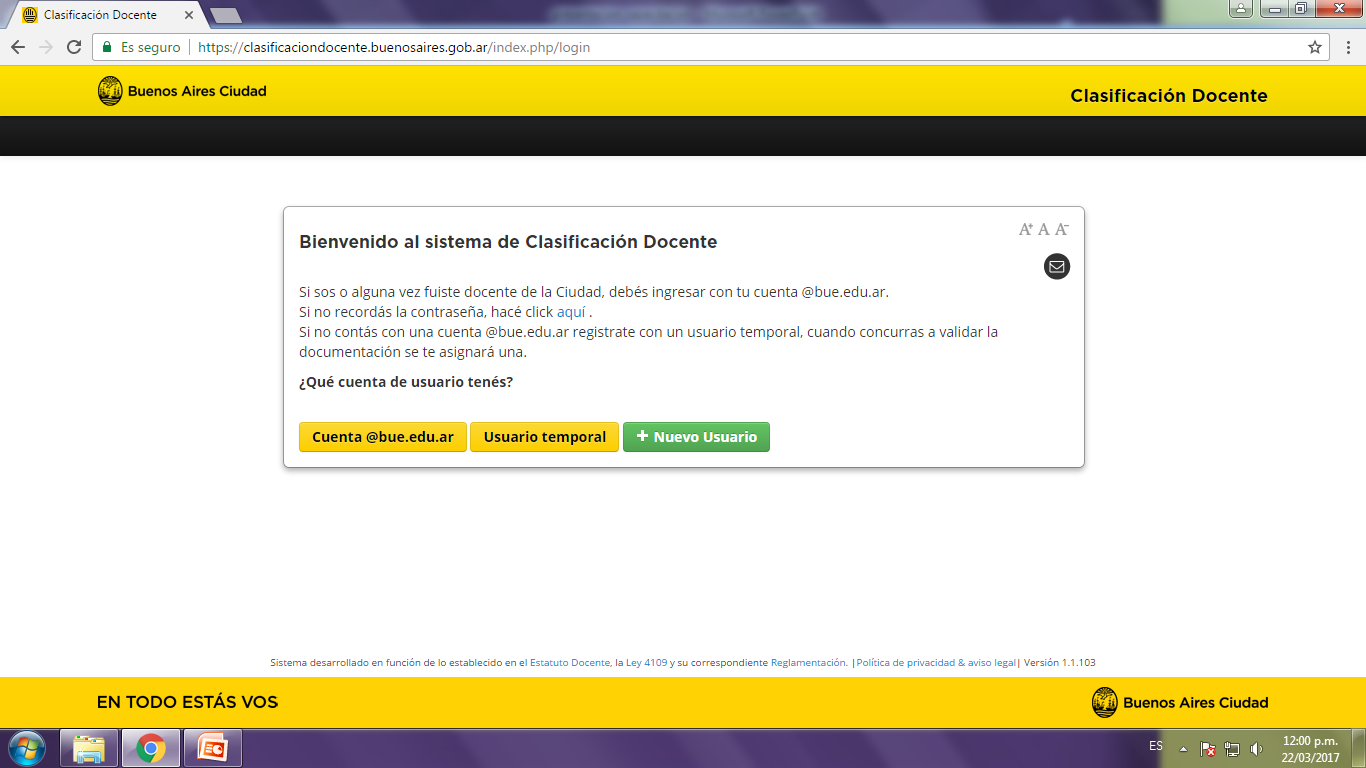 Opciones de INGRESO al SCD
Página de Clasificación Docente:
clasificaciondocente.buenosaires.gob.ar
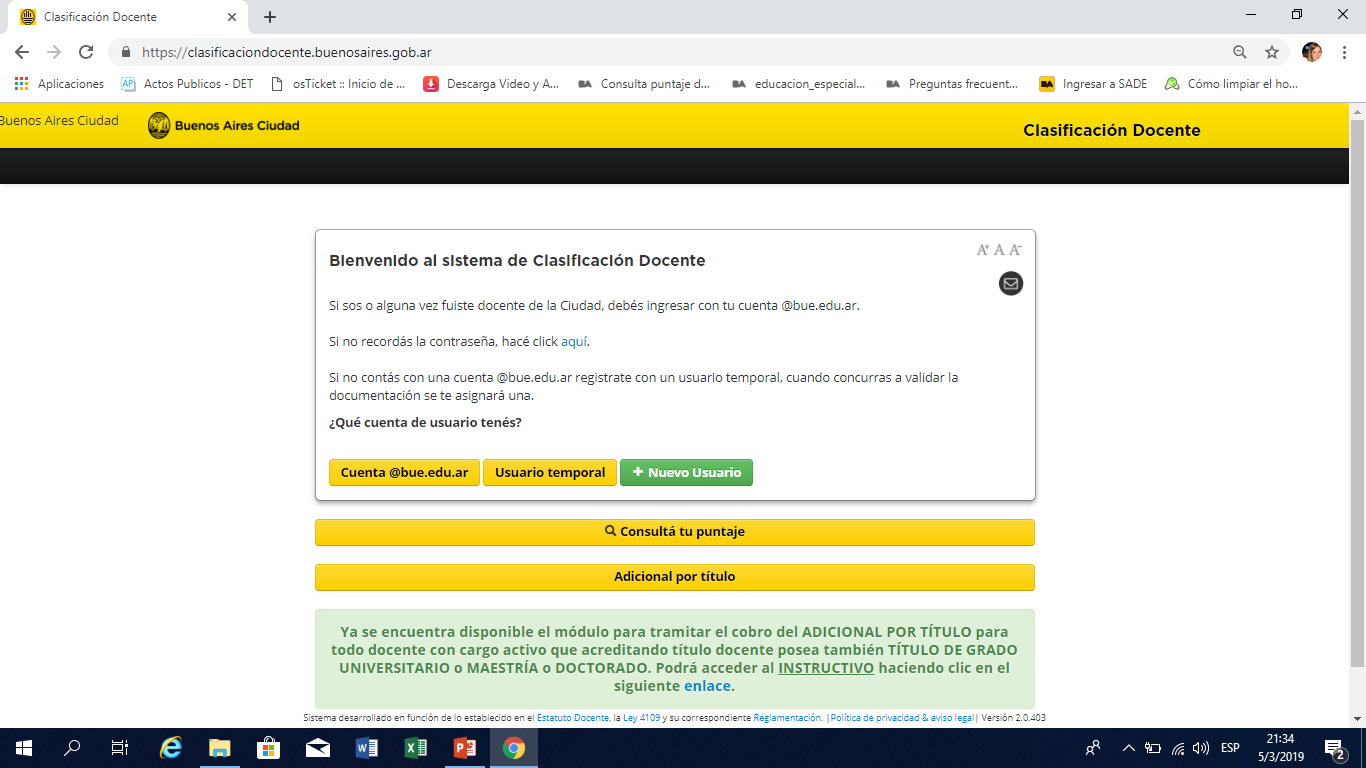 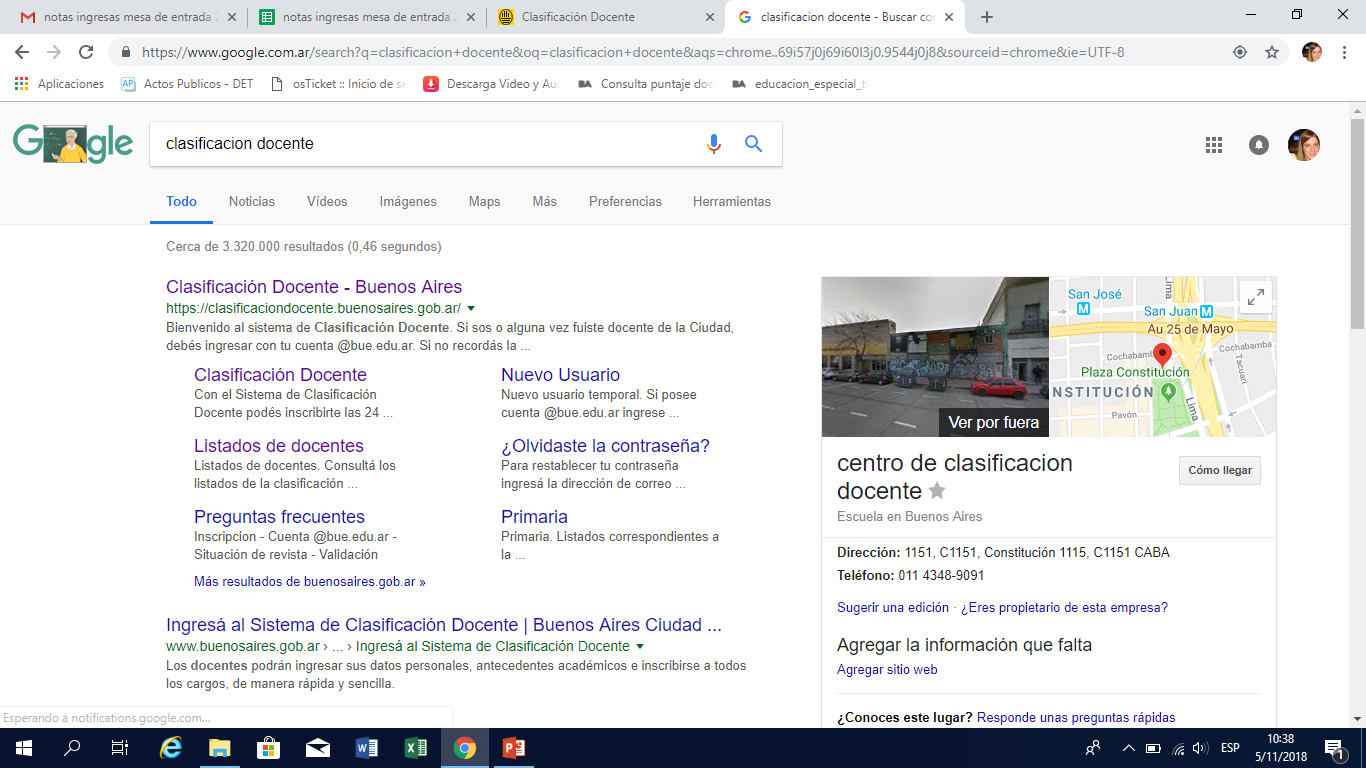 Página del Gobierno de la Ciudad:
www.buenosaires.gob.ar
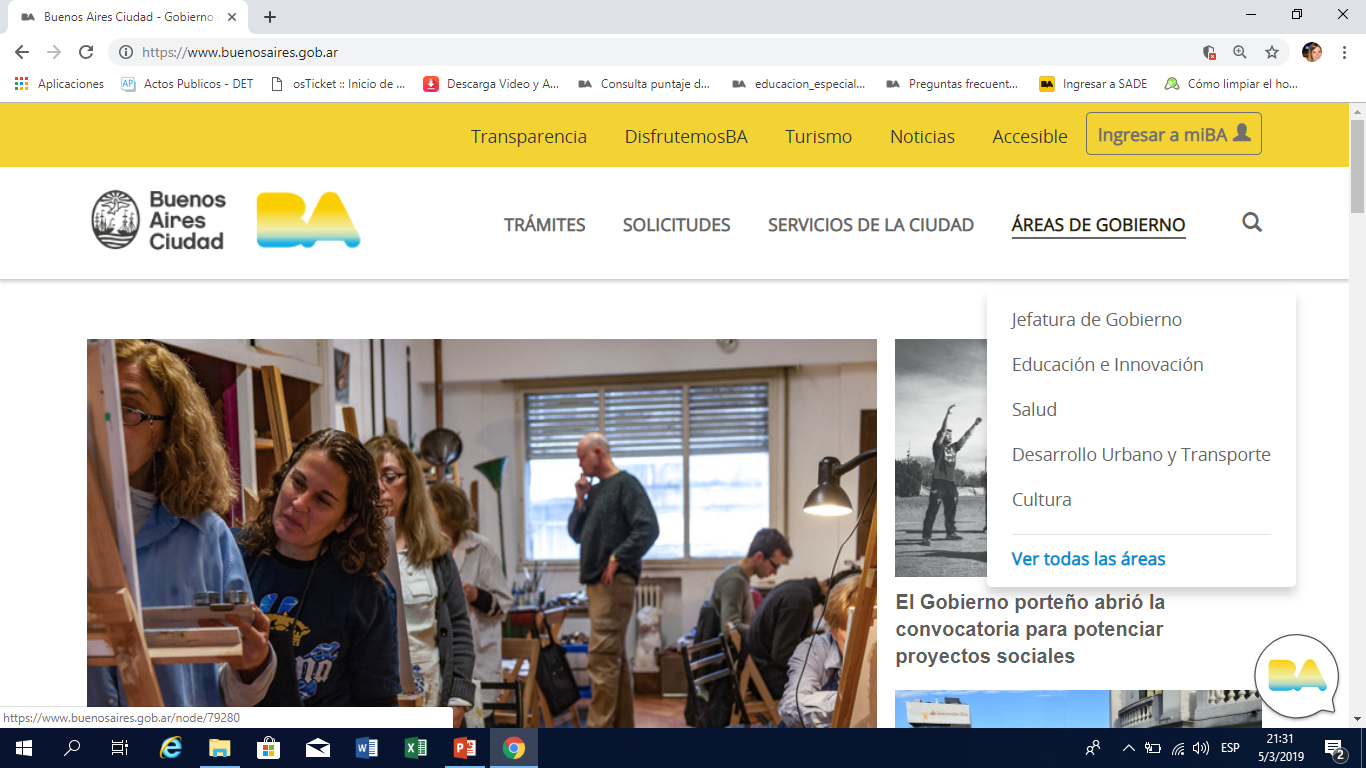 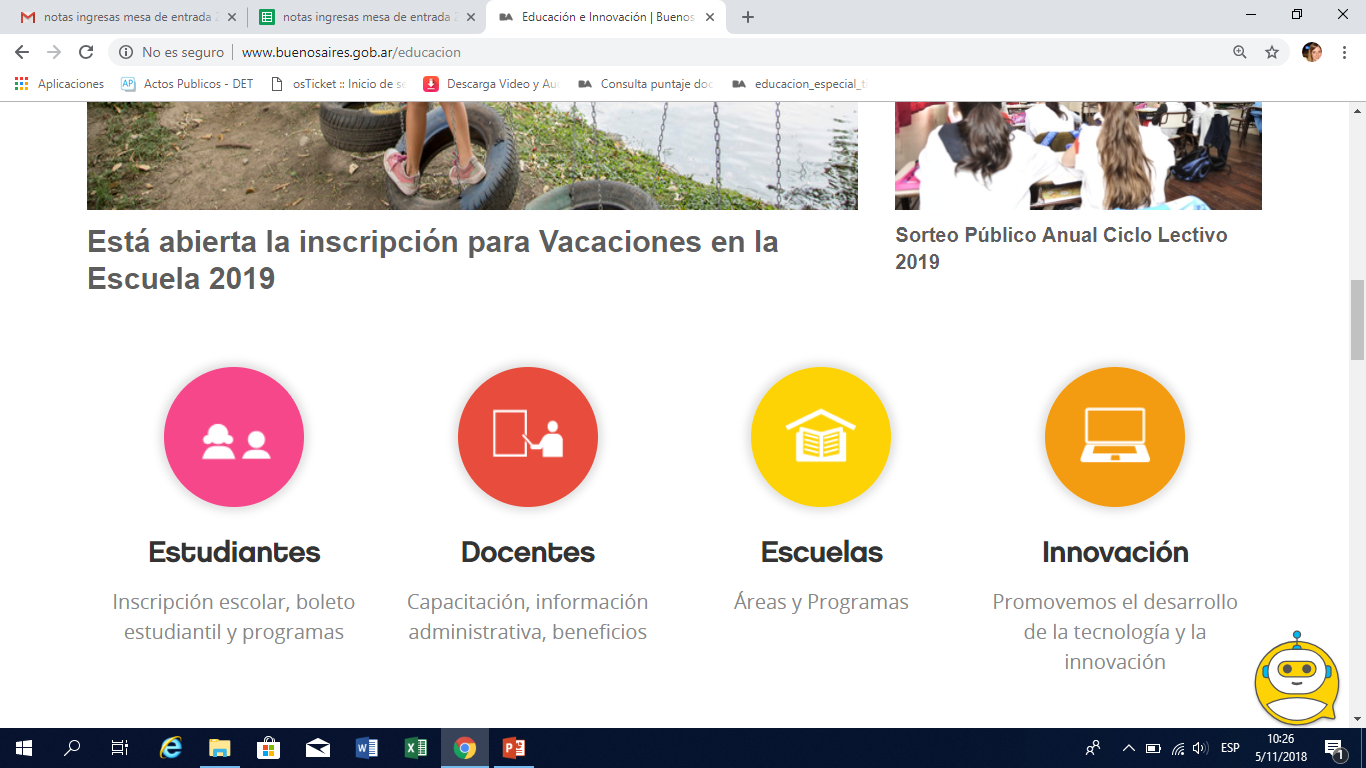 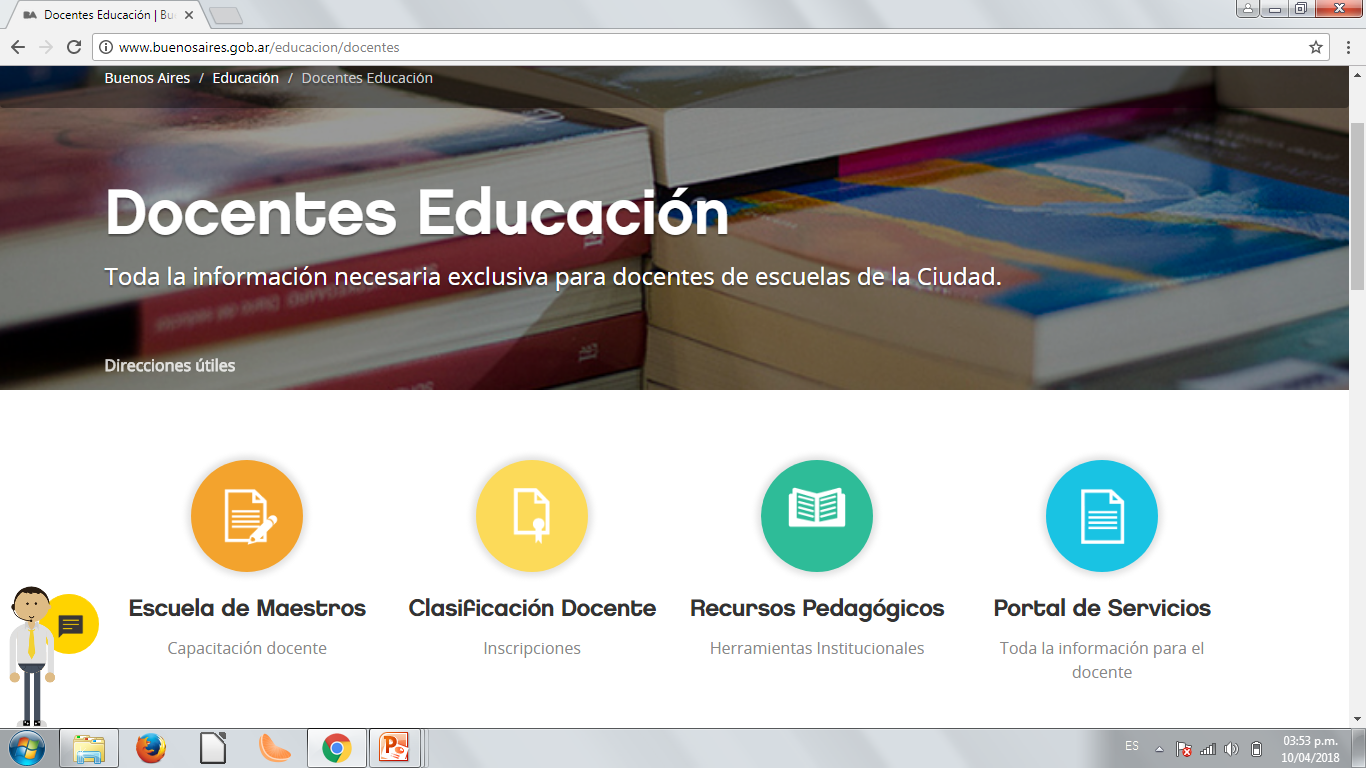 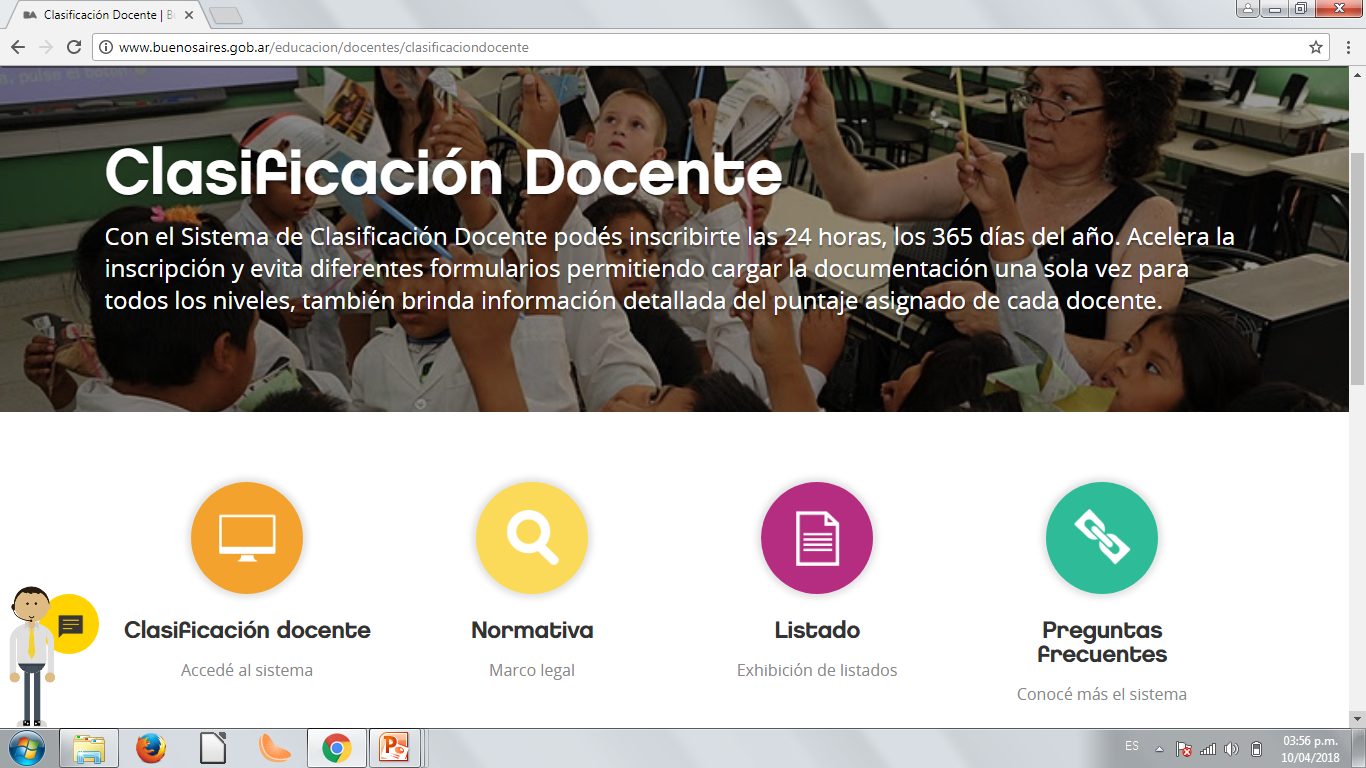 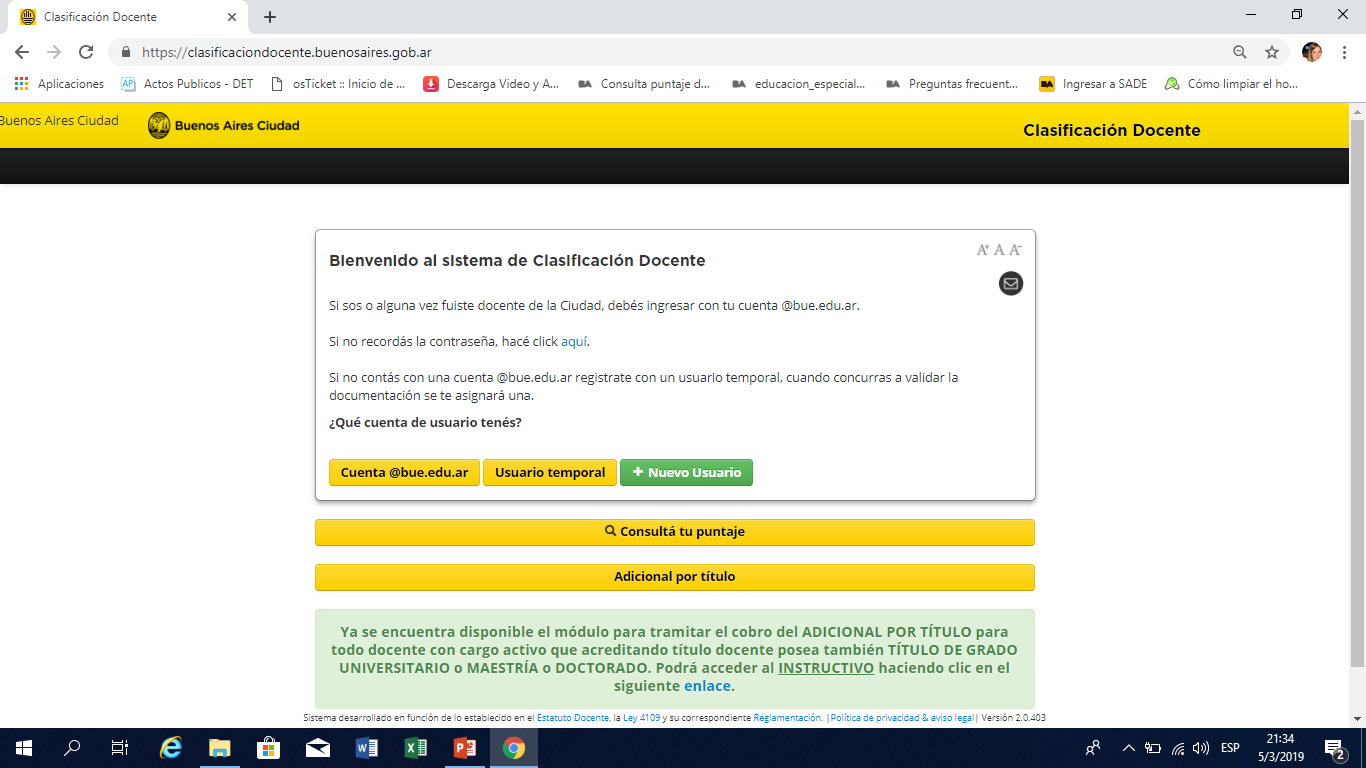 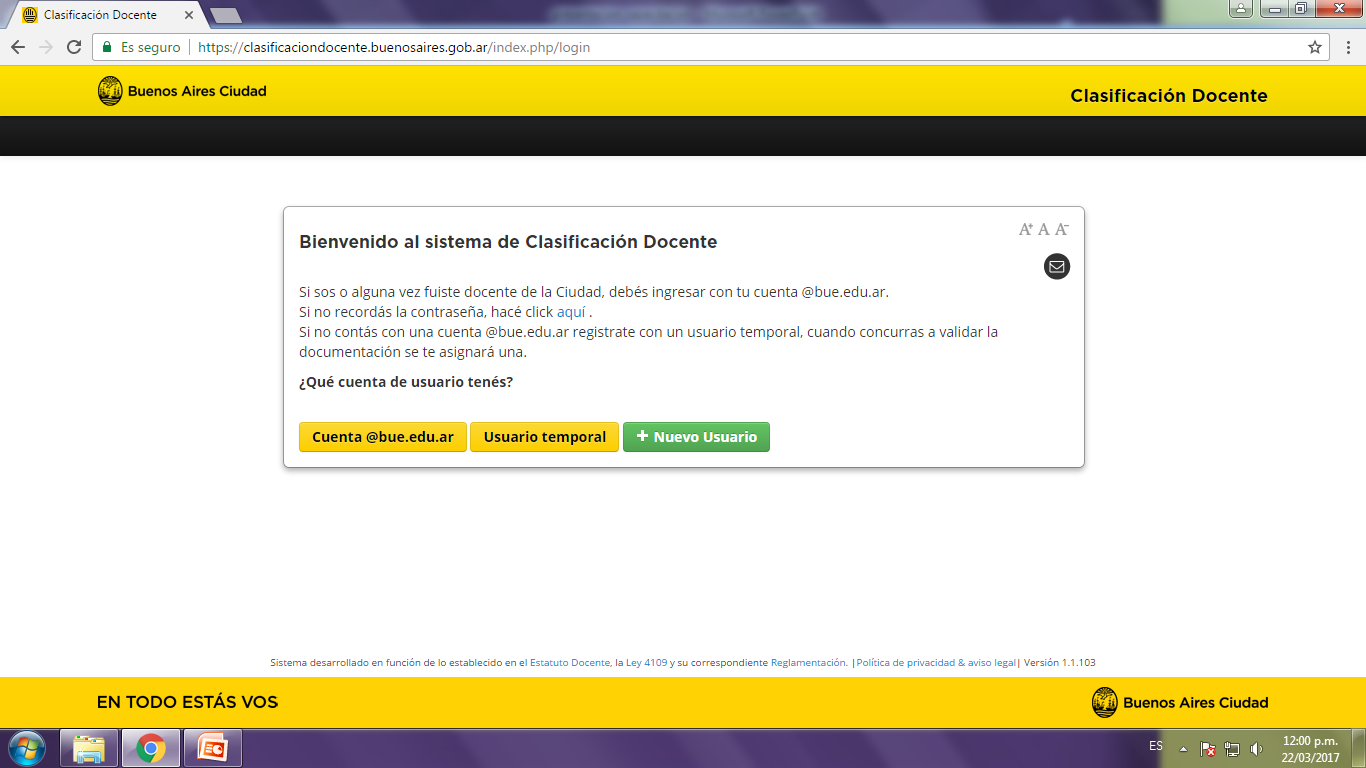 NUEVO USUARIO
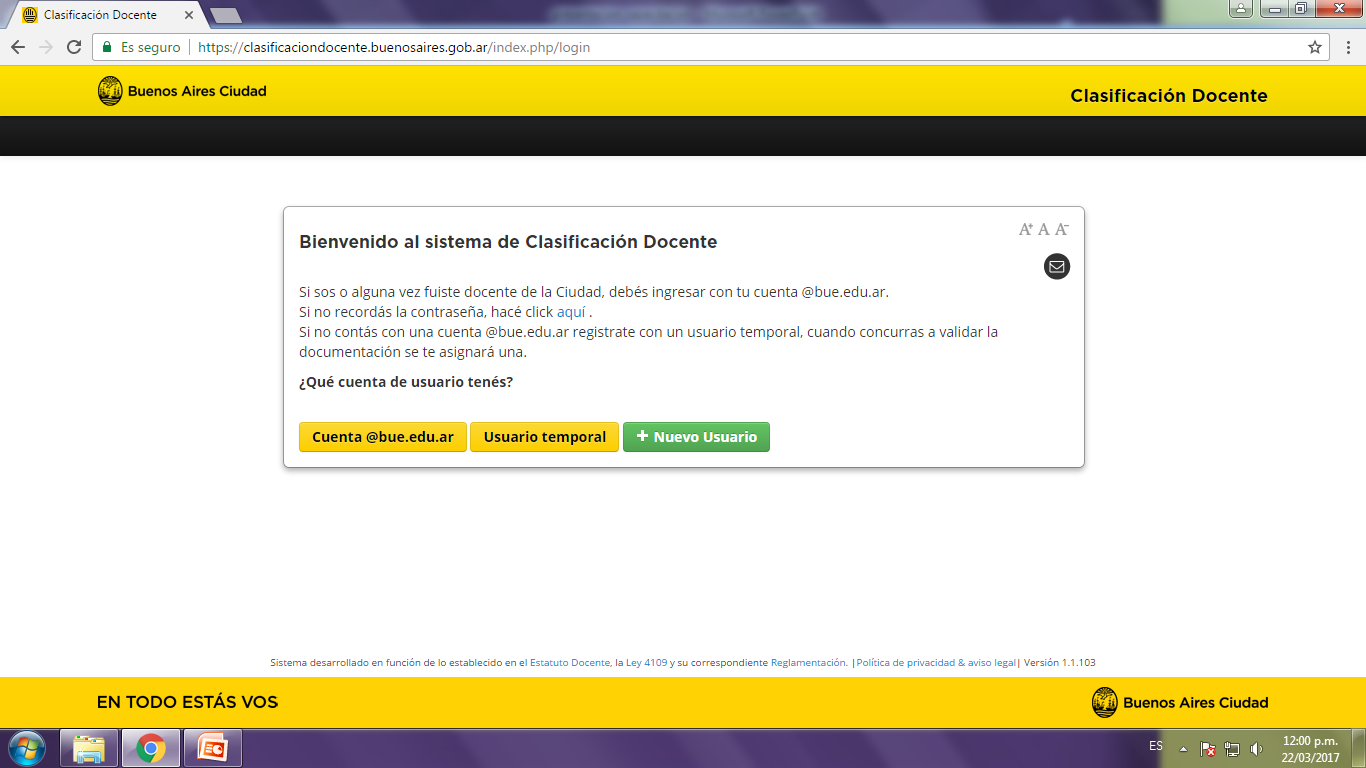 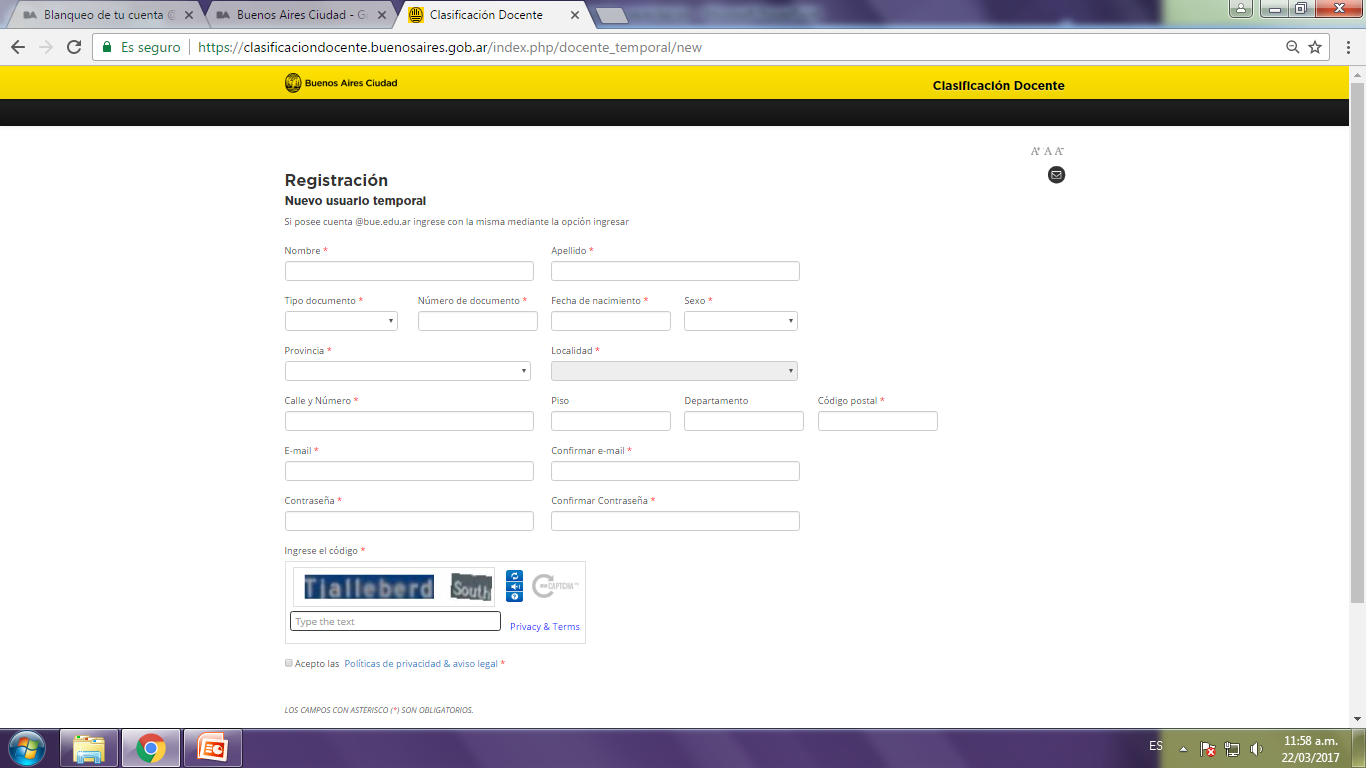 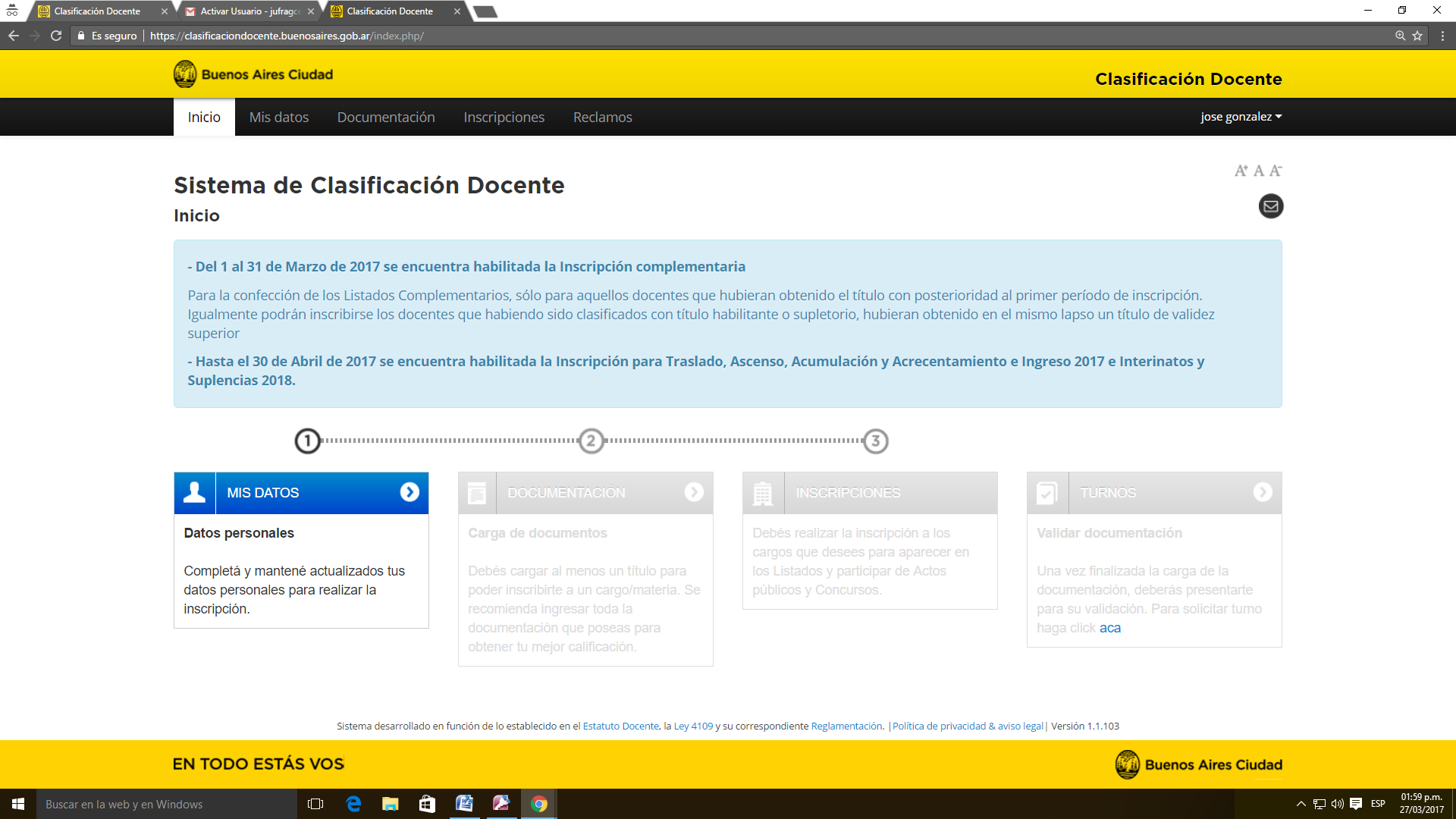 Adicional por título
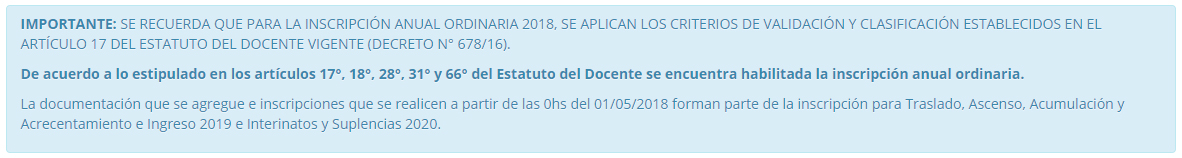 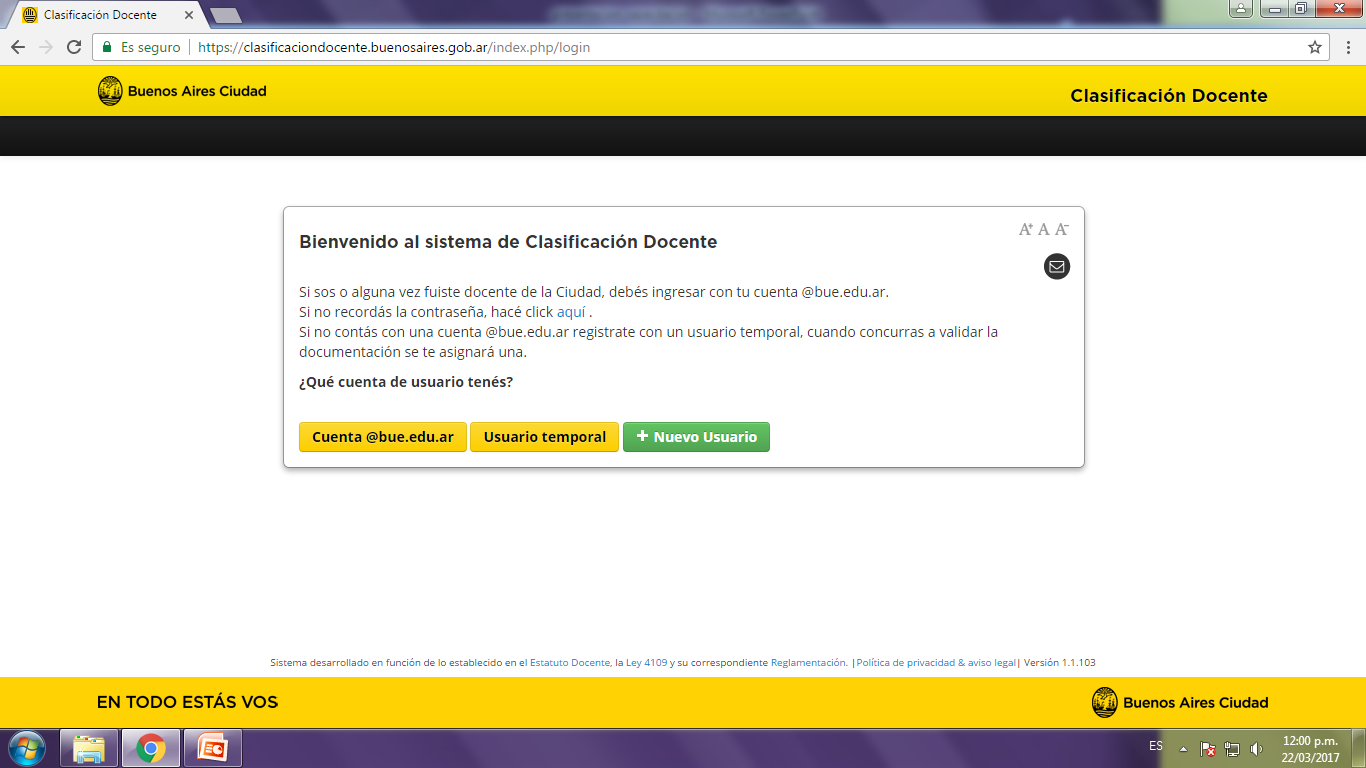 Completar los datos
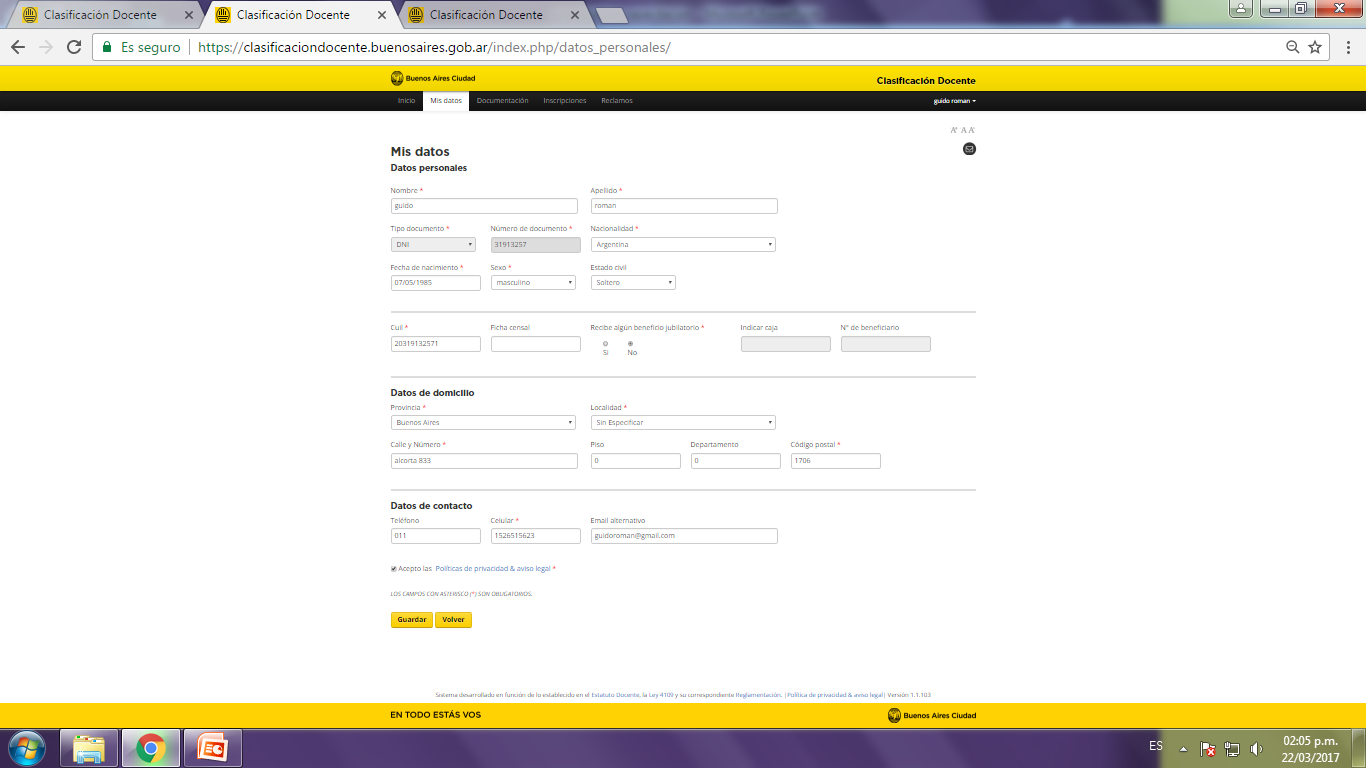 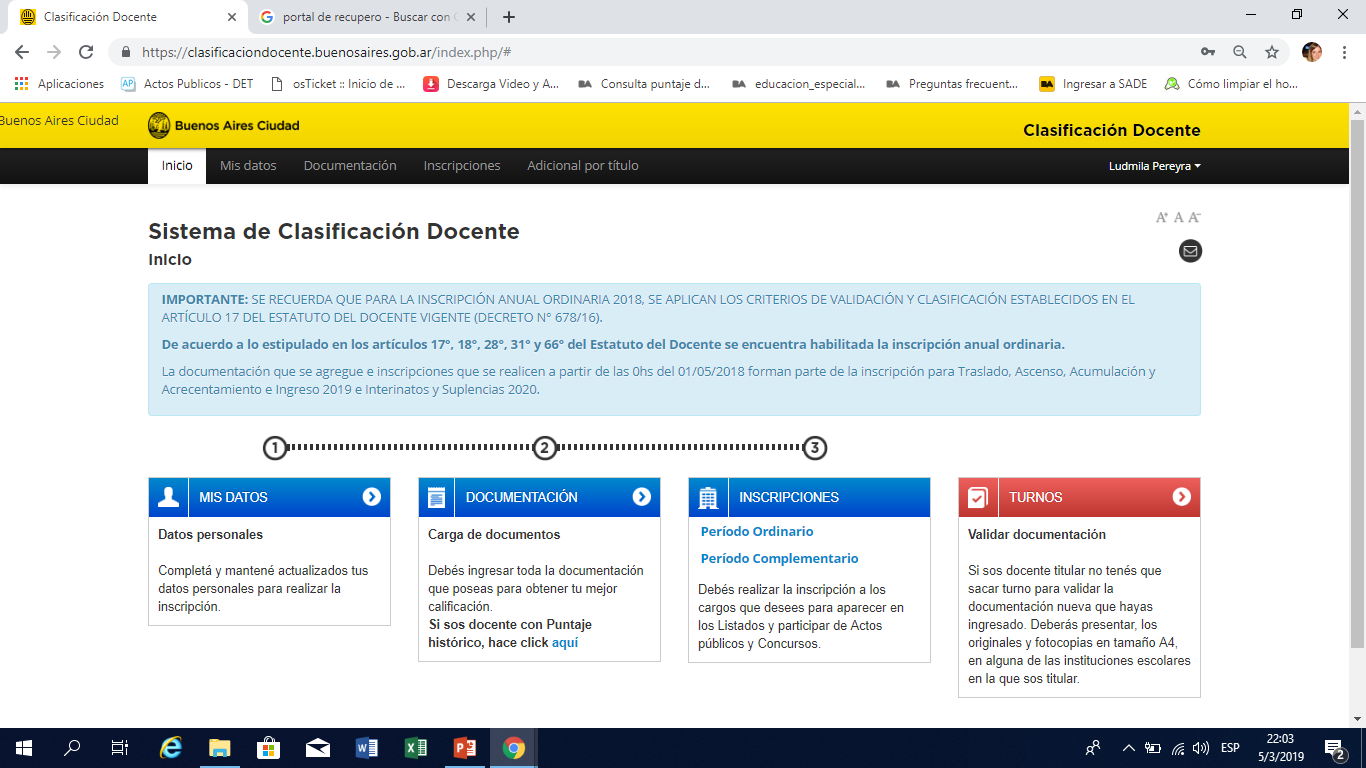 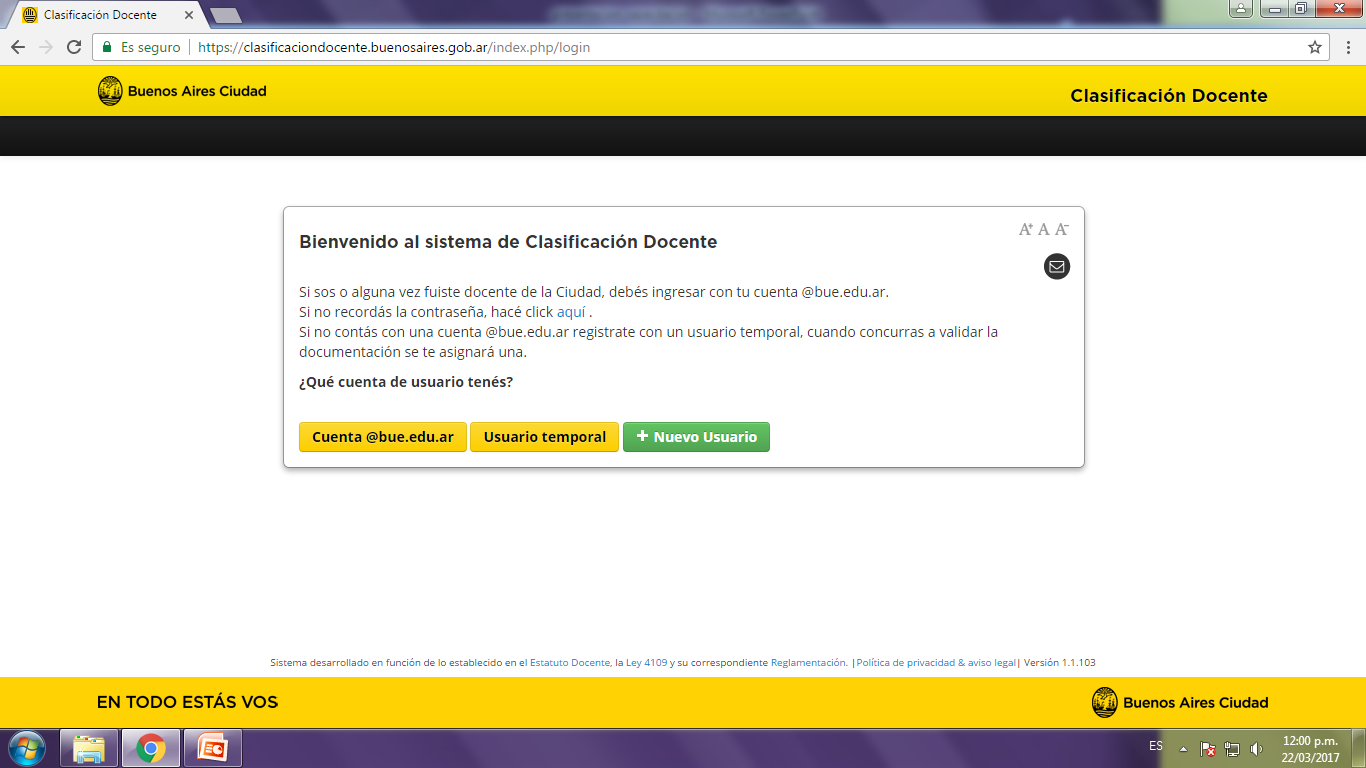 CARGA DE DOCUMENTACIÓN
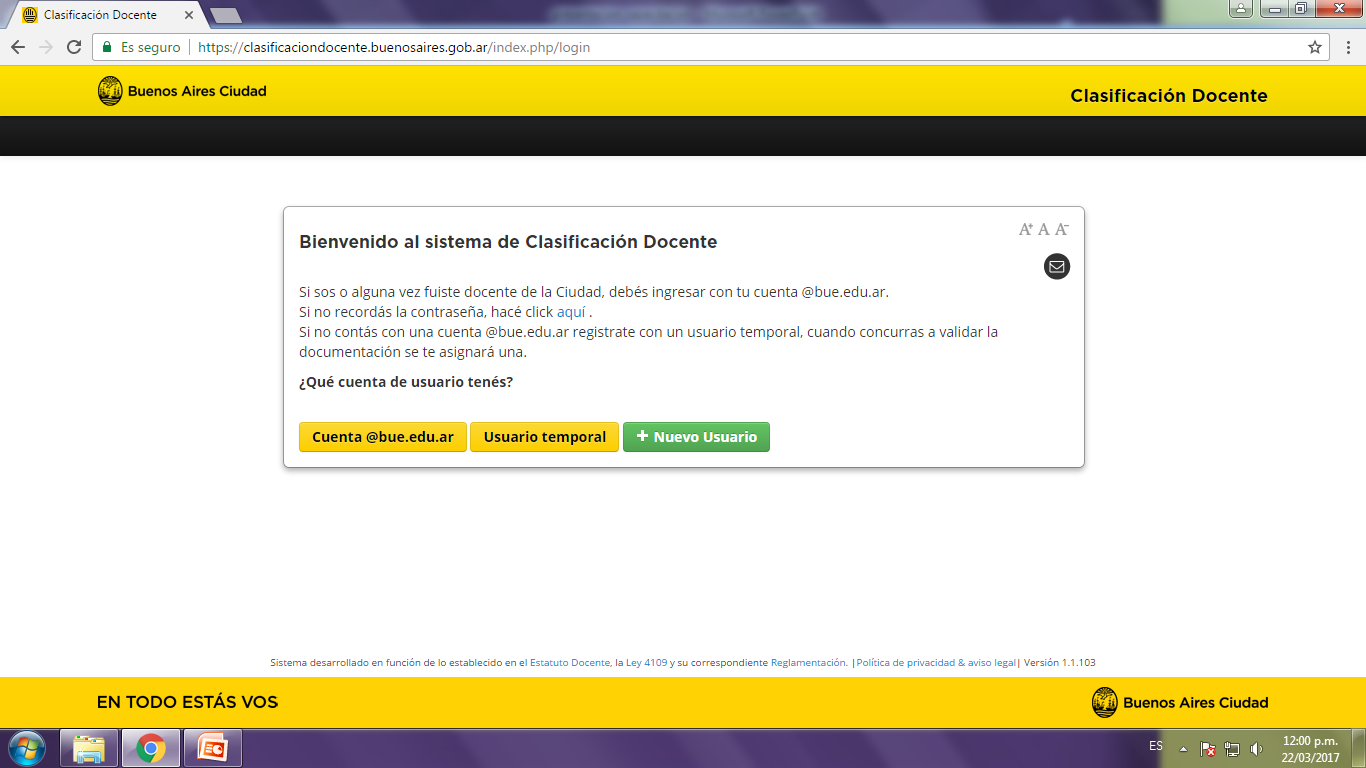 Títulos
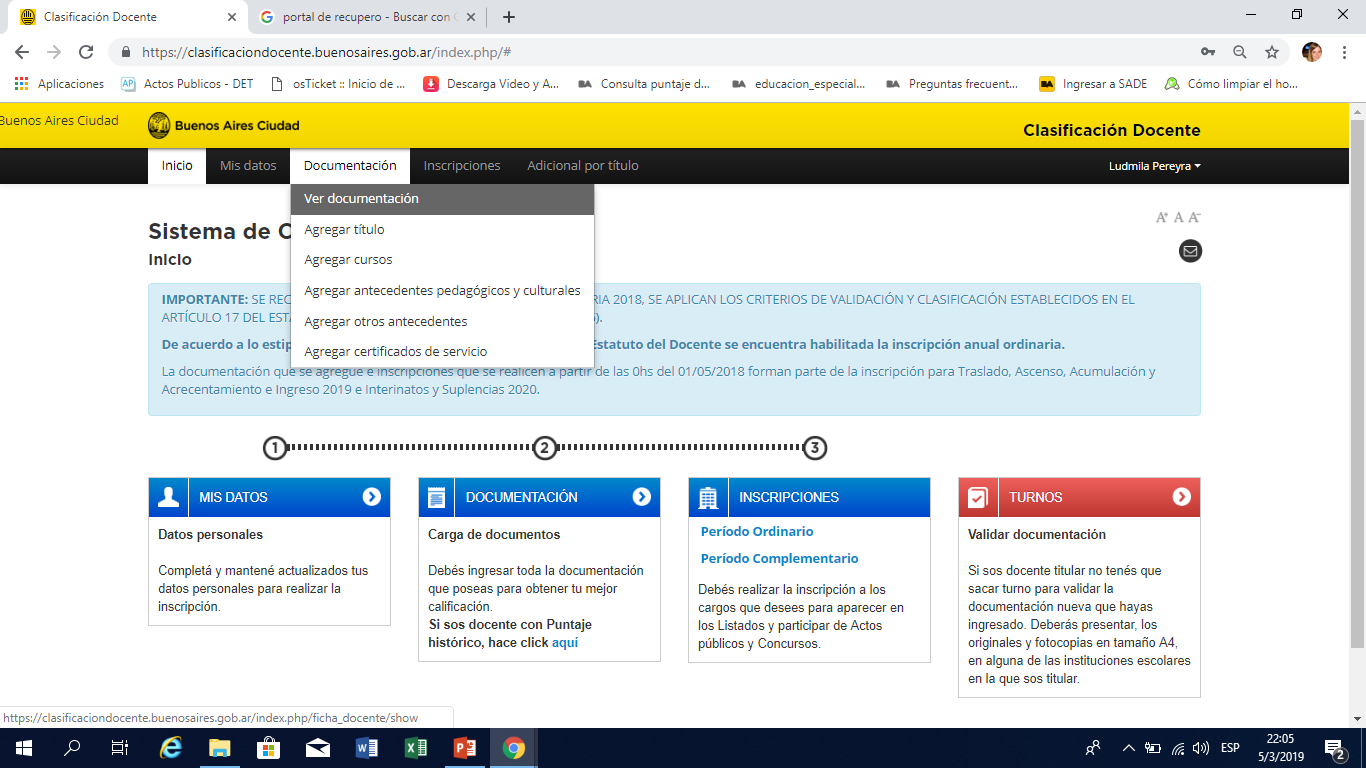 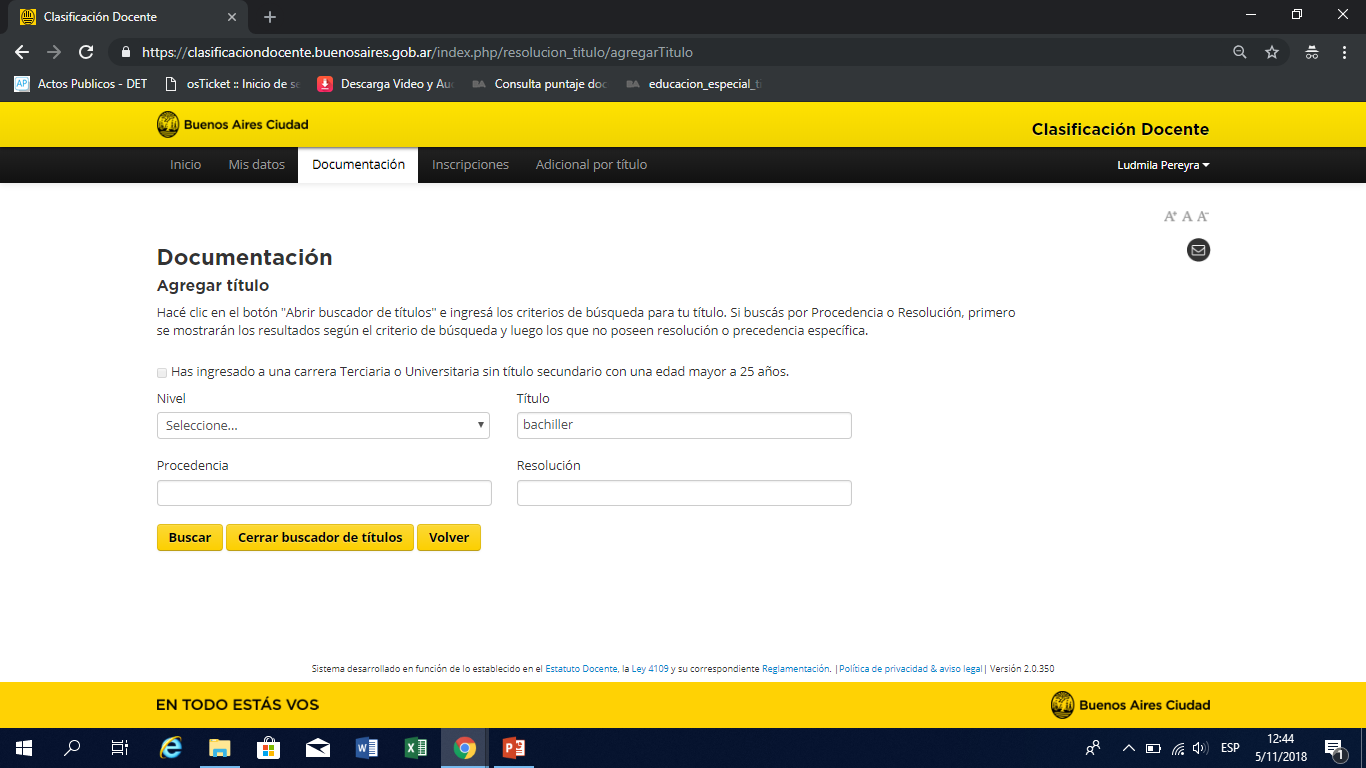 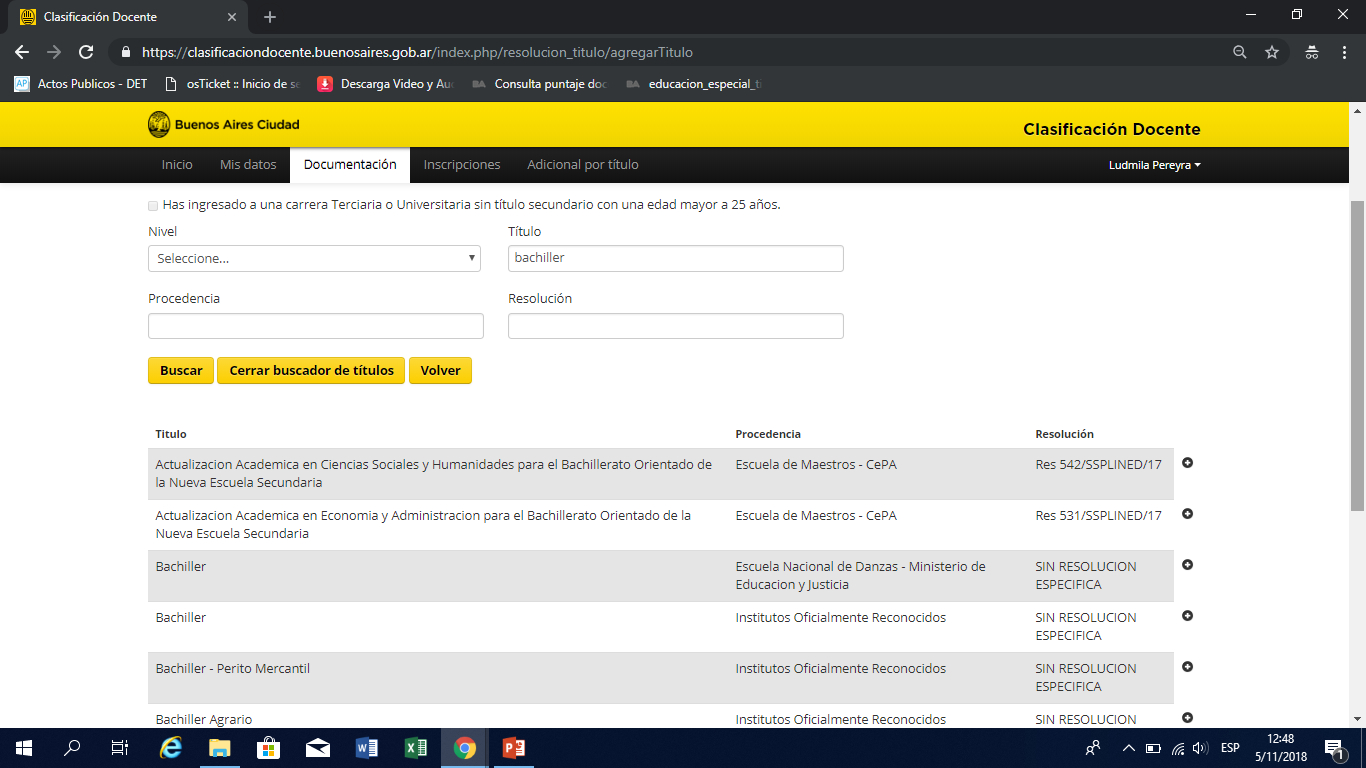 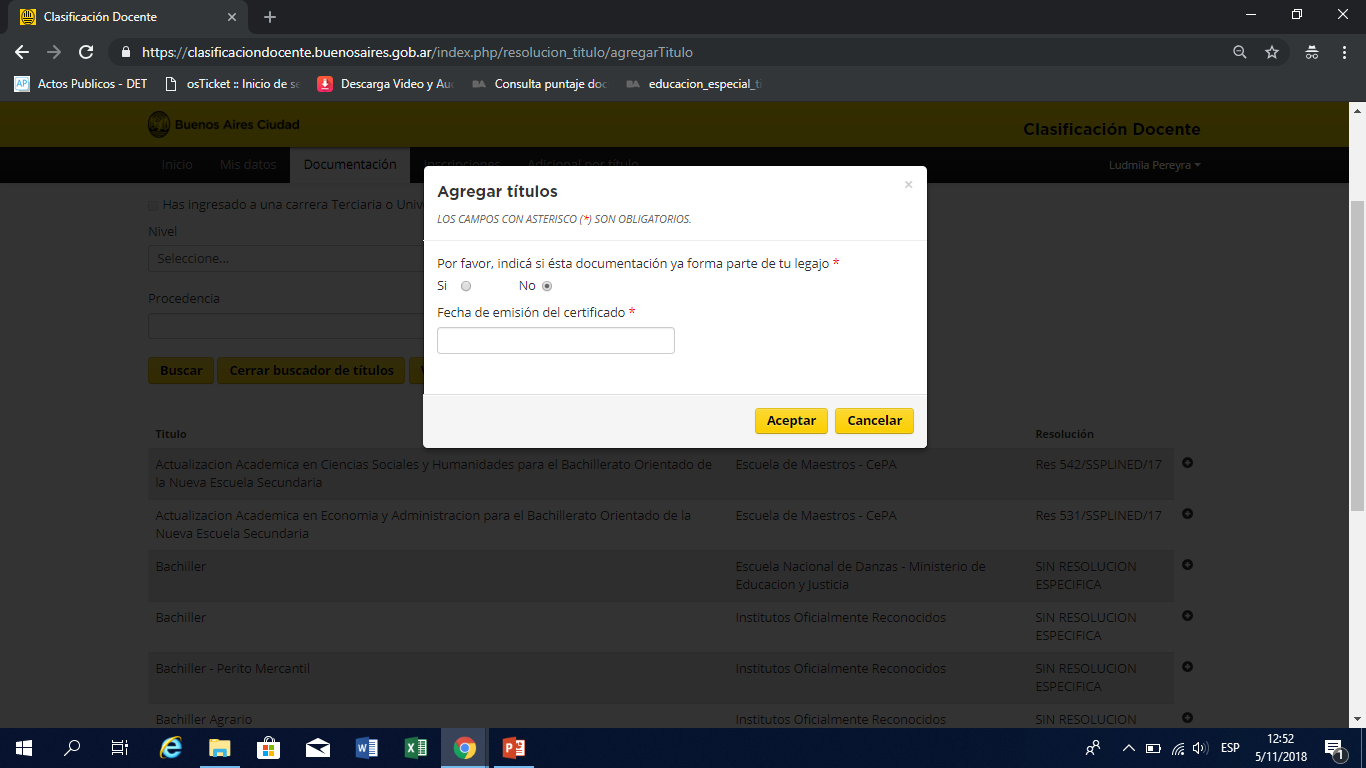 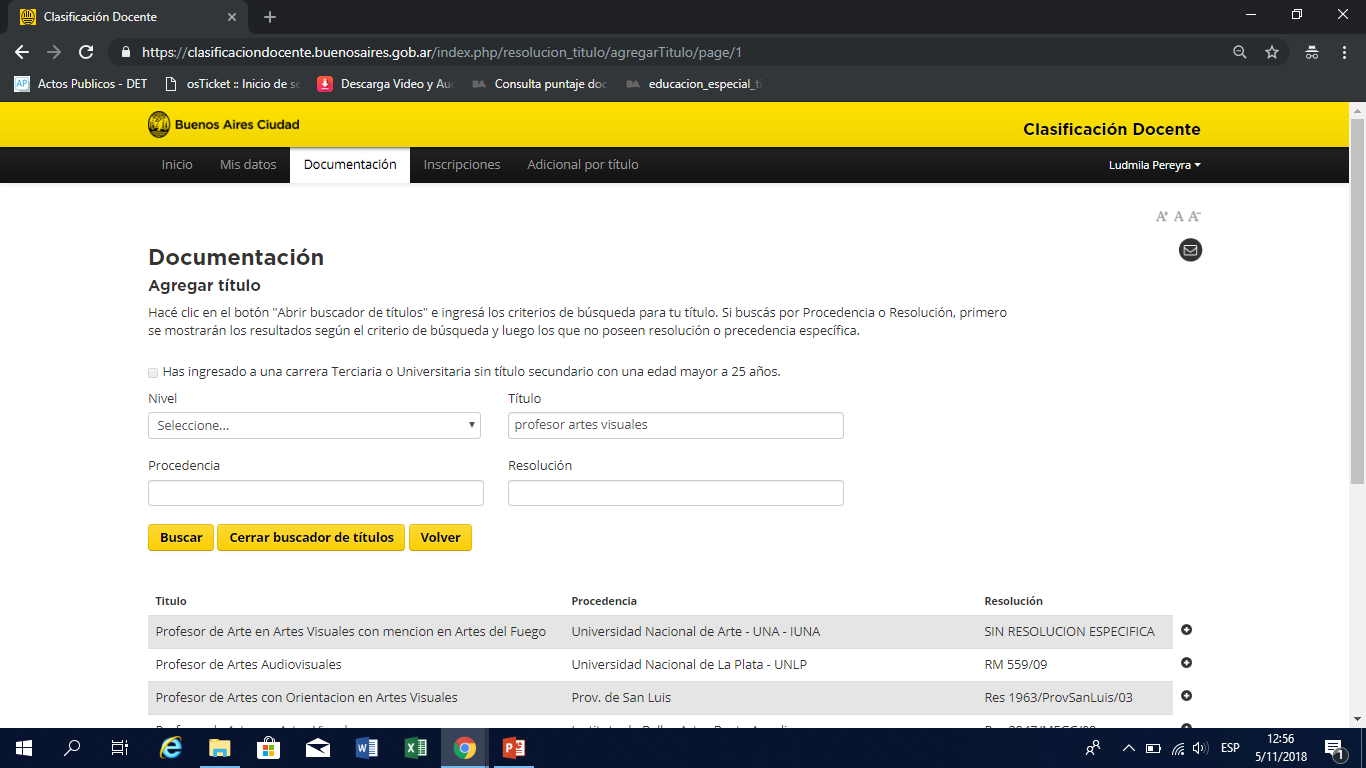 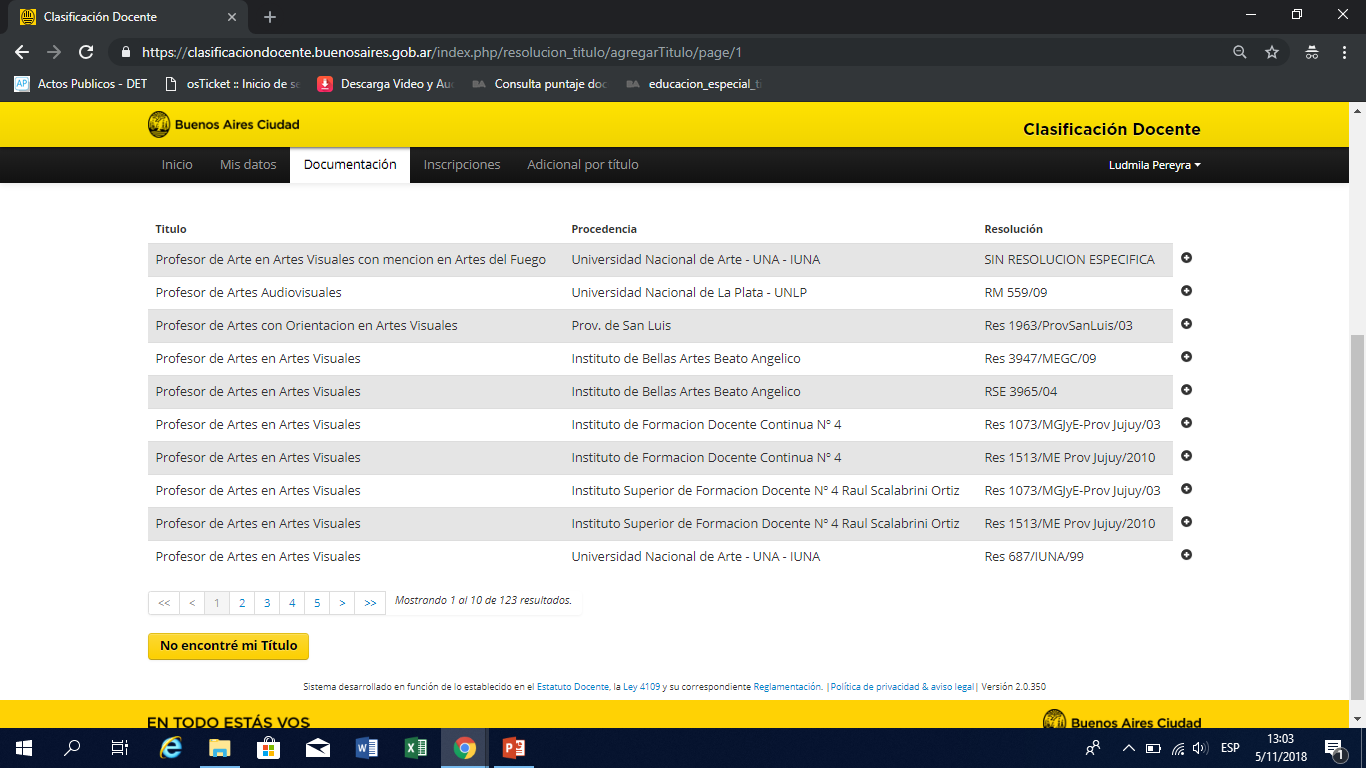 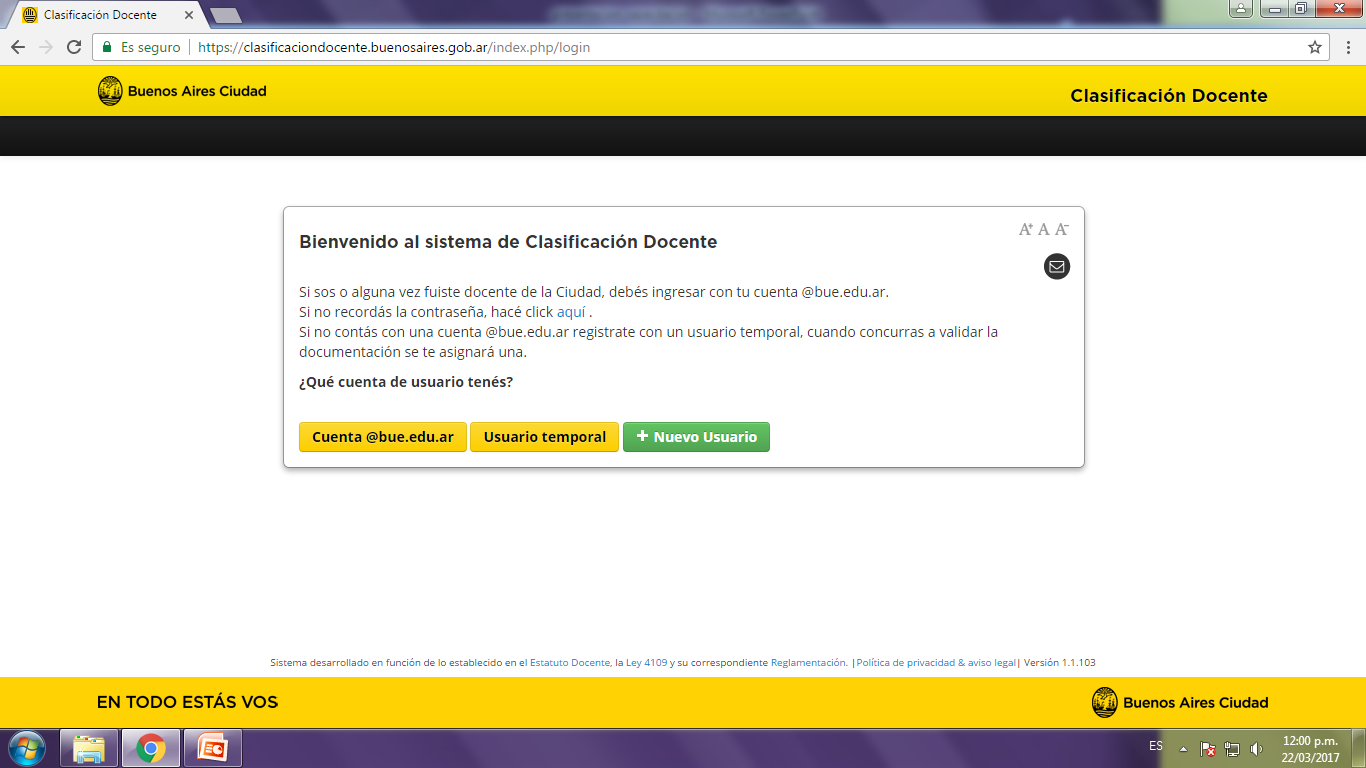 Legalizaciones de Títulos
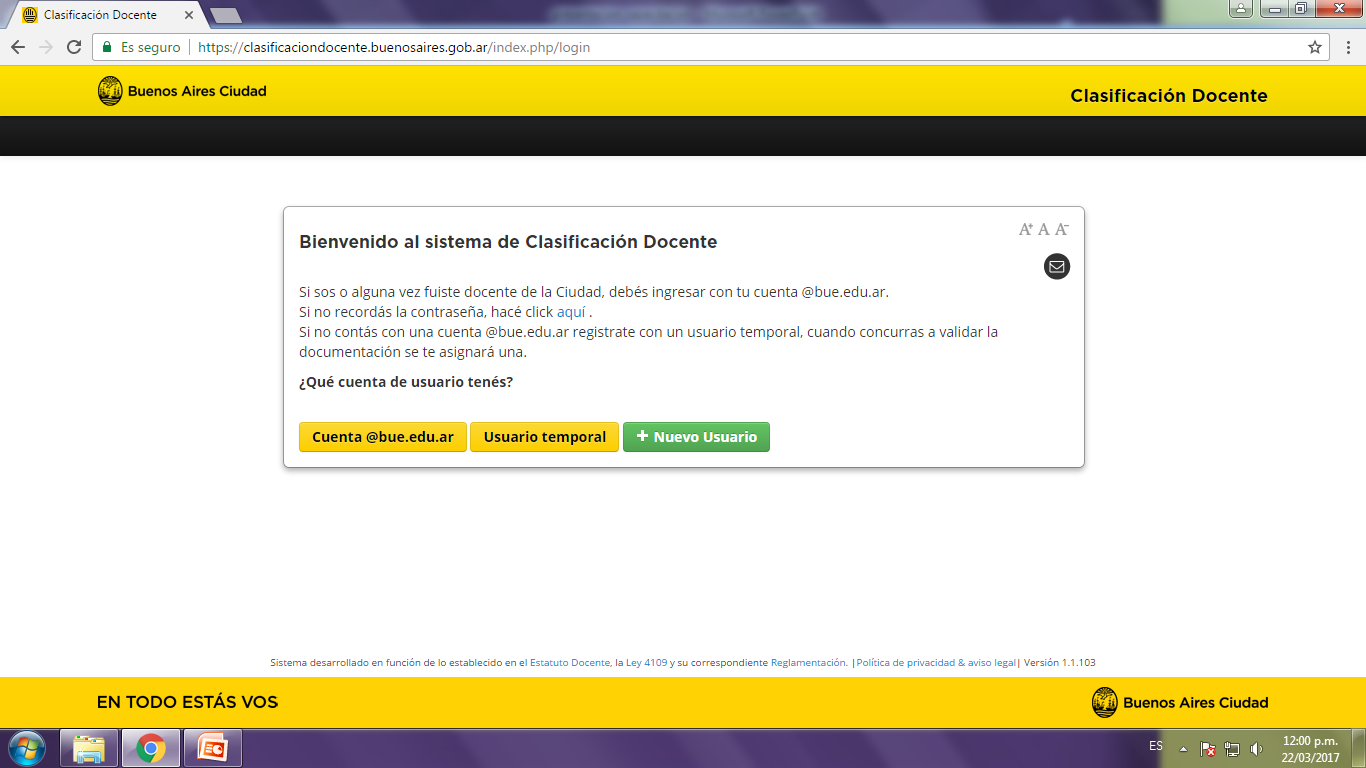 Títulos secundarios: En caso de ser anterior al 01/01/2010 debe tener el sello del Ministerio del Interior. Solicitar turno a través de la página: https://legalizaciones.mininterior.gob.ar/public/controller/turnos.php
Si es posterior al 01/01/2010, debe tener el sello de la Gerencia Operativa de Títulos y Legalizaciones. Solicitar turno a través de la página: https://www.buenosaires.gob.ar/tramites/titulos-certificados-y-legalizaciones-ministerio-de-educacion-e-innovacion
 
Títulos terciarios: Debe tener el sello de la Gerencia Operativa de Títulos y Legalizaciones. Solicitar turno a través de la página: https://www.buenosaires.gob.ar/tramites/titulos-certificados-y-legalizaciones-ministerio-de-educacion-e-innovacion
(en caso de tener el sello del Ministerio del Interior, no hace falta esta legalización).
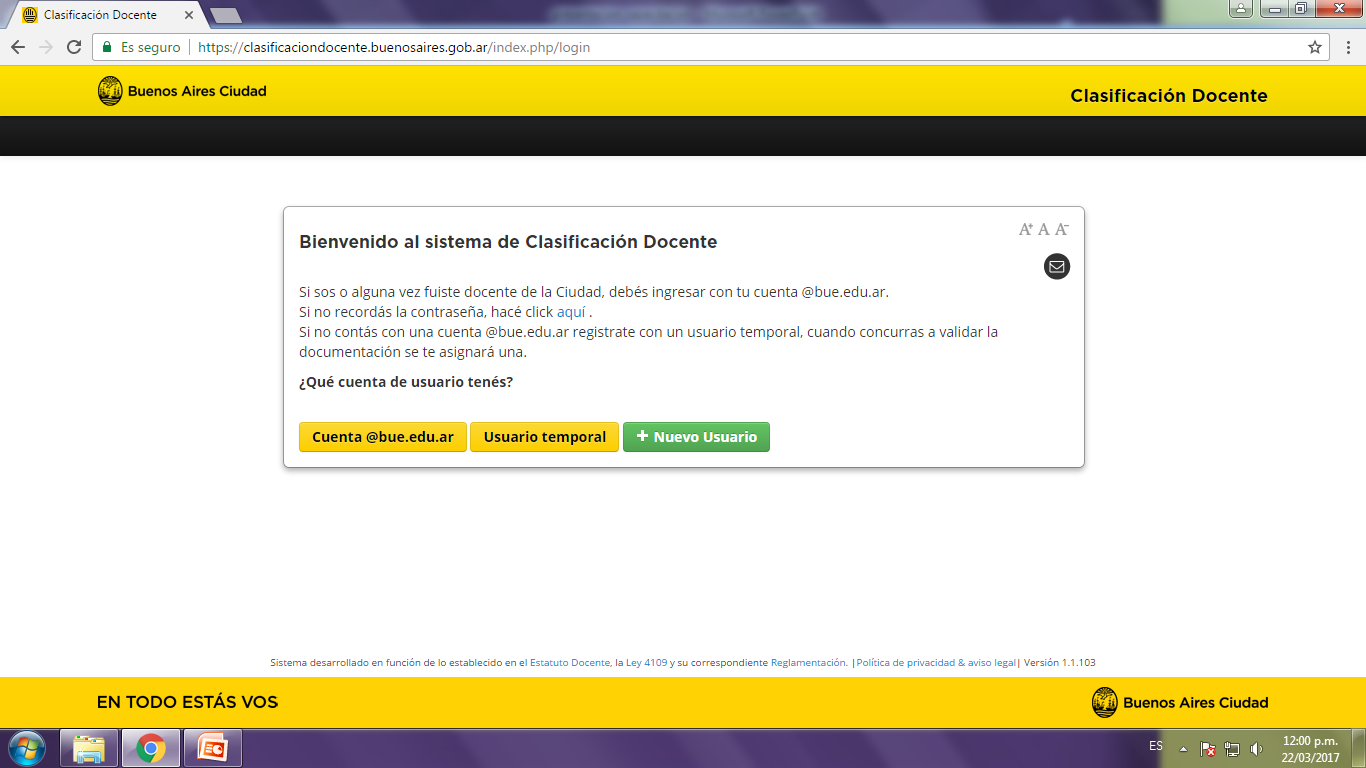 Realizar INSCRIPCIONES
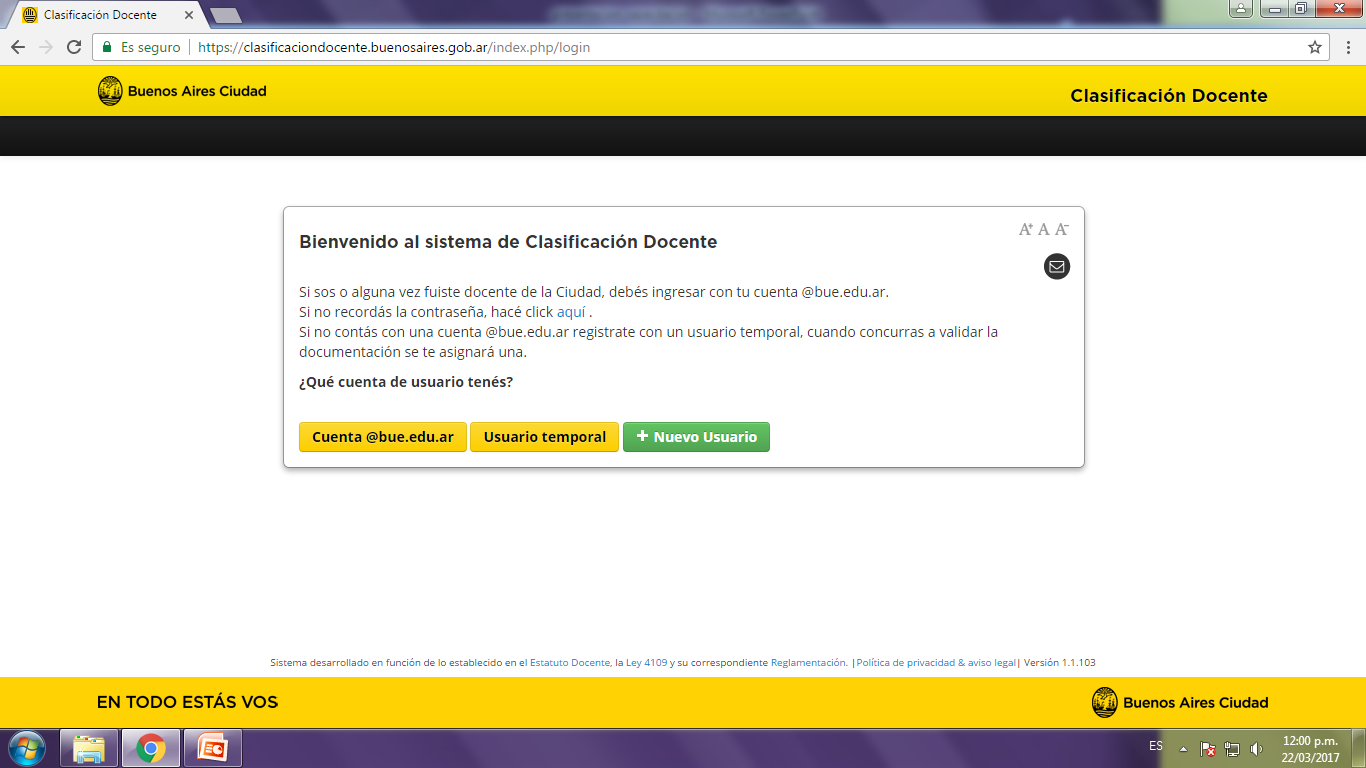 Inscripción complementaria: Se realiza del 1 de Marzo al 31 de Marzo del año en curso. La misma se hace a través del sistema de clasificación. 
Se debe realizar la inscripción y la carga de documentación. Por último, se valida la documentación cargada sin turno previo, en Constitución 1137. 

¿Quiénes realizan esa inscripción? Únicamente los docentes que obtuvieron un título nuevo con fecha comprendida entre el 1 de Abril del año anterior hasta el 31 de Marzo del año en curso.
Aquellos docentes que realizan está inscripción podrán figurar en un listado complementario para trabajar durante ese mismo año.
  
Inscripción ordinaria: El sistema permite realizar la inscripción desde el 1 de Mayo al 30 de Abril del año de Concurso, momento en que se cierra la inscripción.

¿Quiénes realizan esa inscripción? Todos los docentes. Es una inscripción anual y obligatoria para poder figurar en el listado oficial del siguiente año.
1) Seleccionar DISTRITO o ZONA
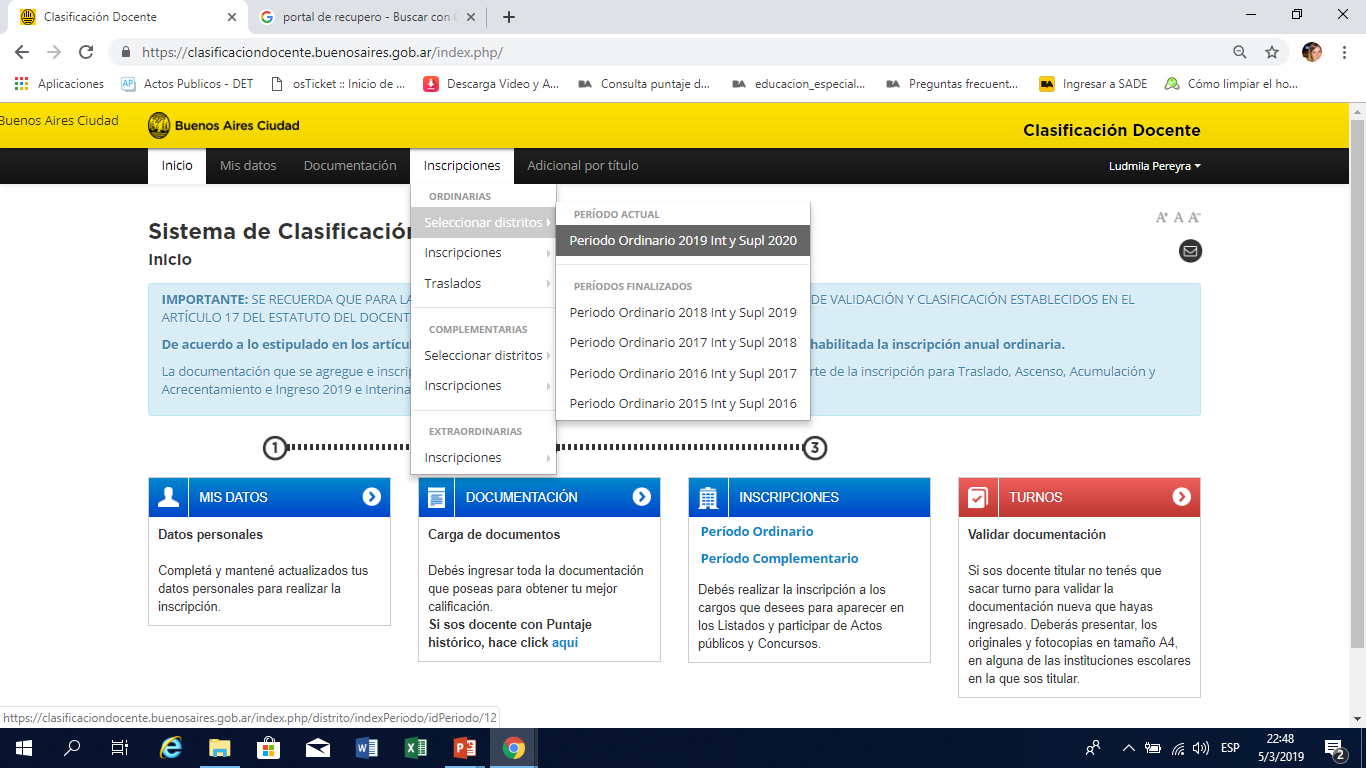 (Sólo algunas Áreas)
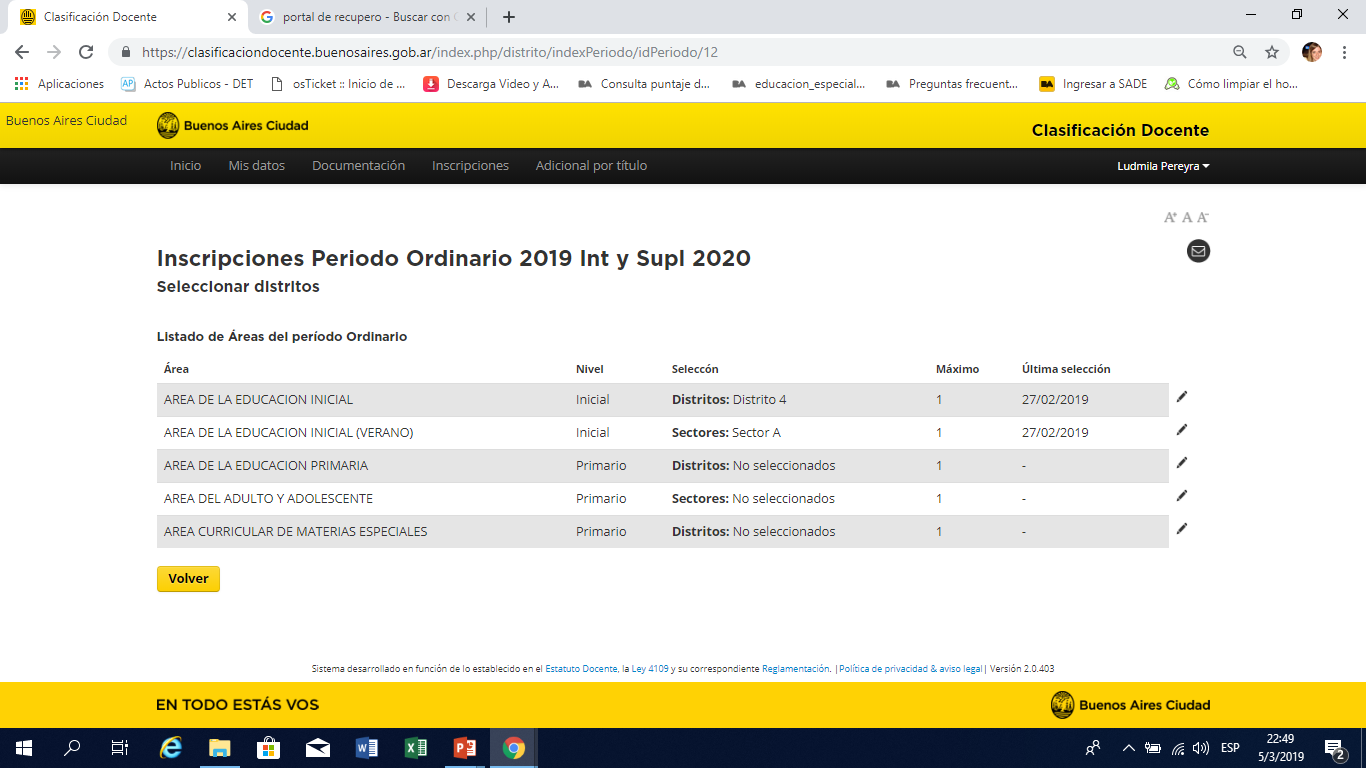 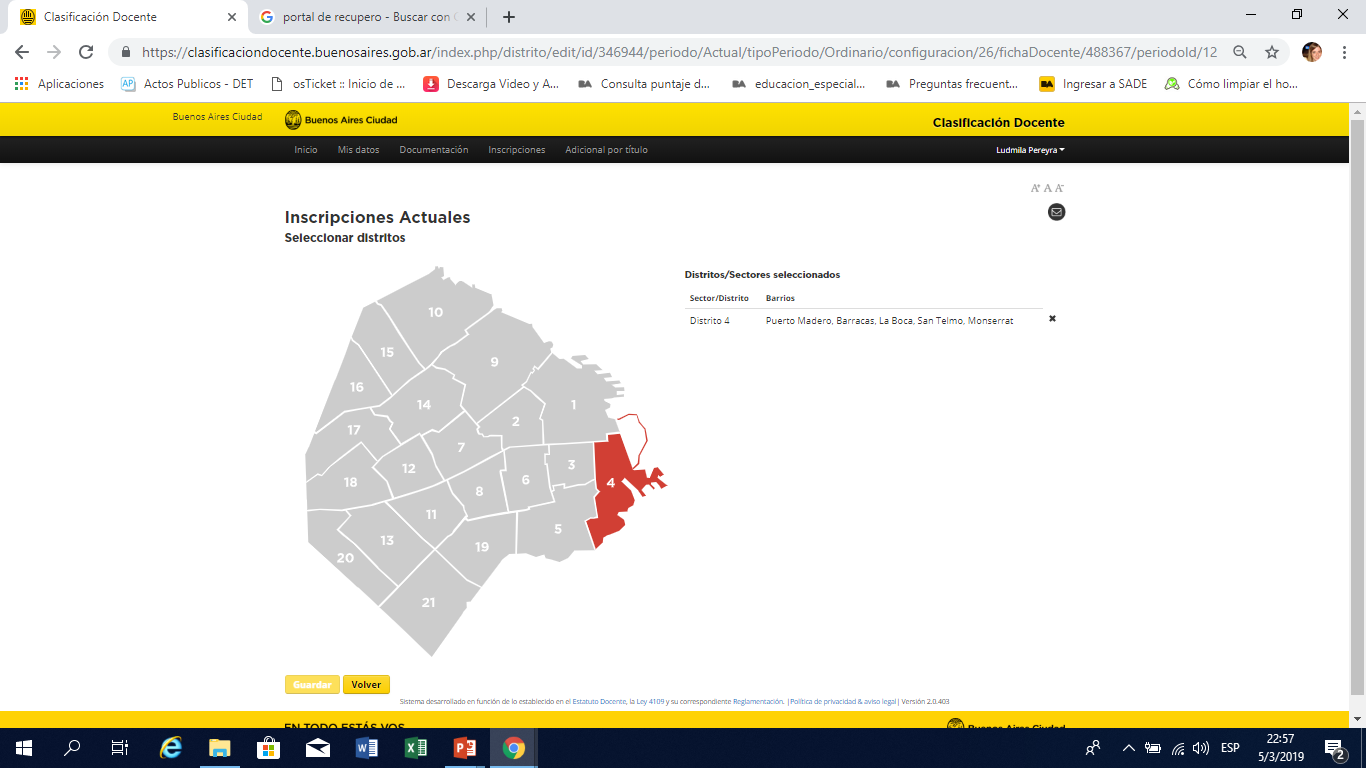 2) Hacer las INSCRIPCIONES
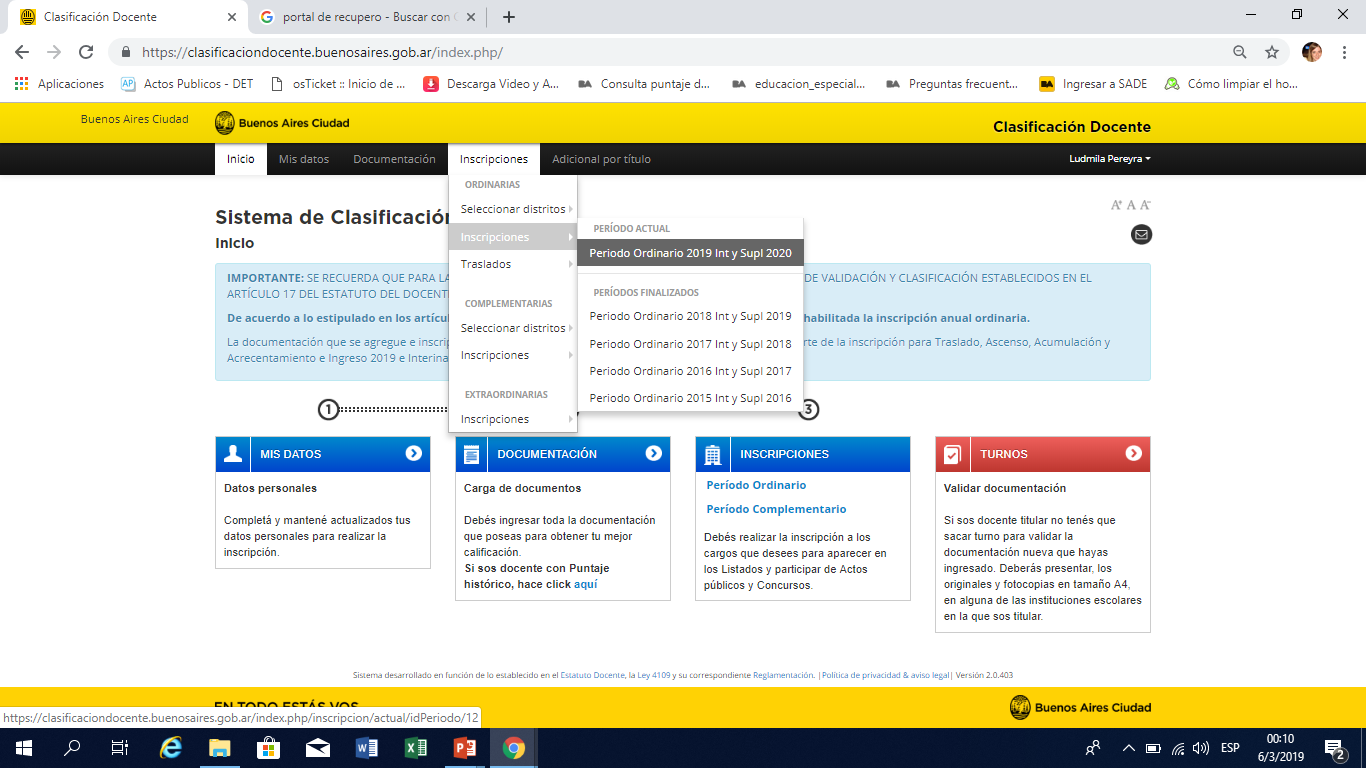 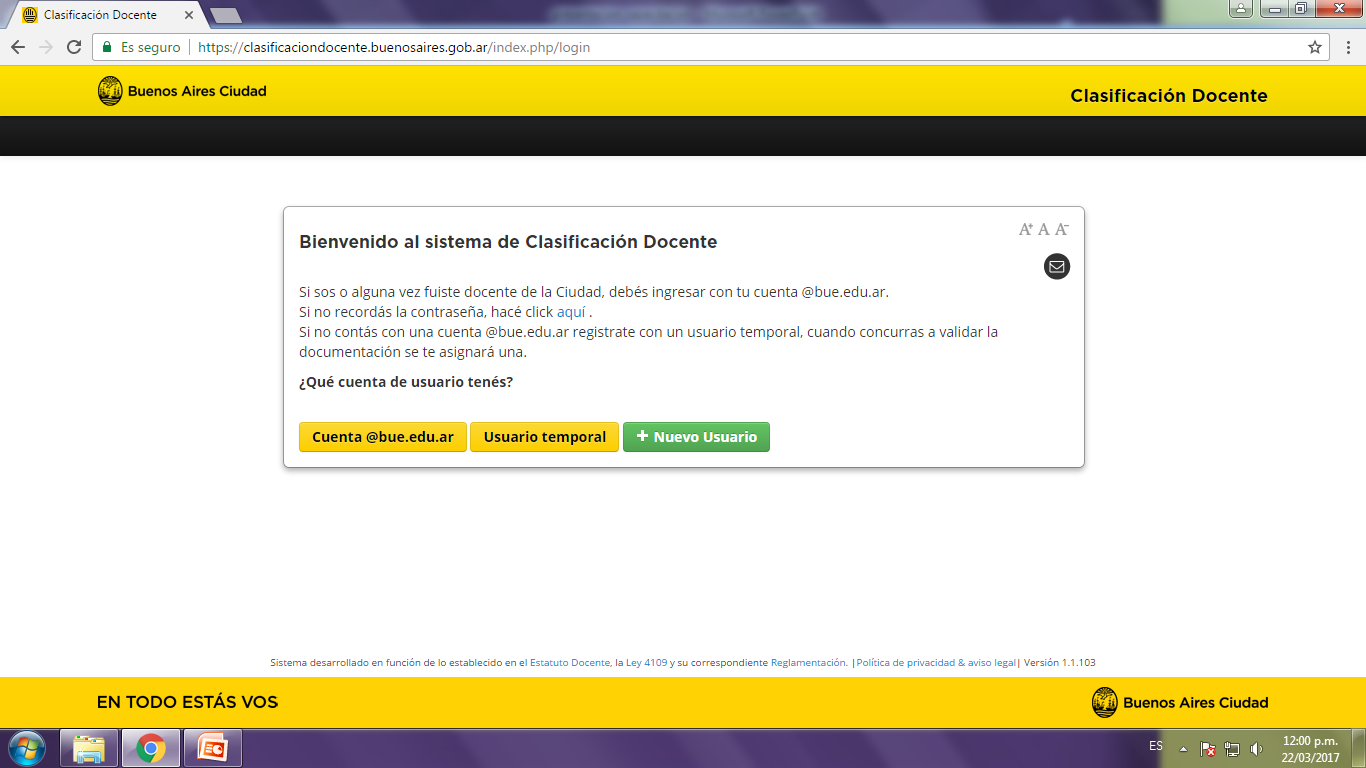 Incumbencias de títulos: 

Para poder conocer para qué cargos y/o asignaturas habilita el título, se debe enviar un correo detallando el mismo, con su procedencia y resolución, a la siguiente dirección:

comision.titulos@bue.edu.ar

Desde allí, se enviará un archivo con las incumbencias detalladas según área y calidad de título.
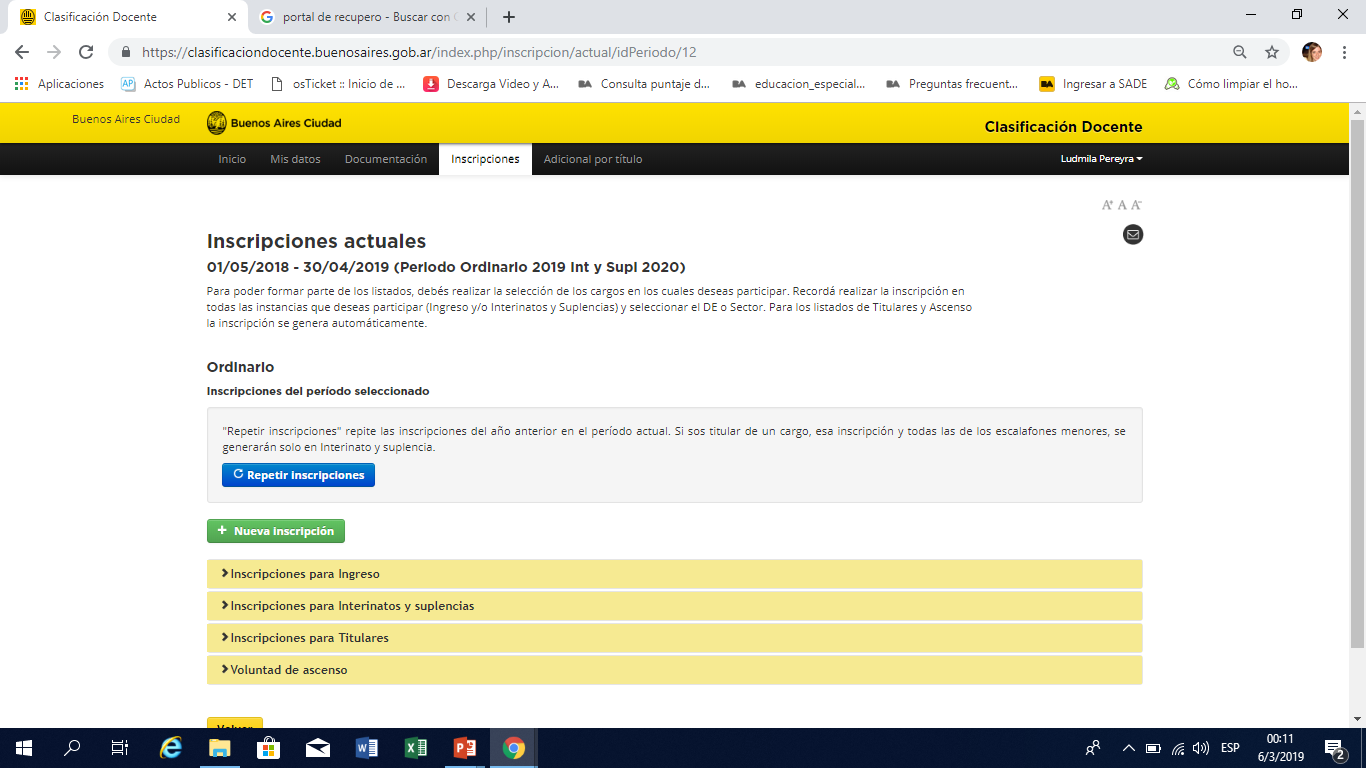 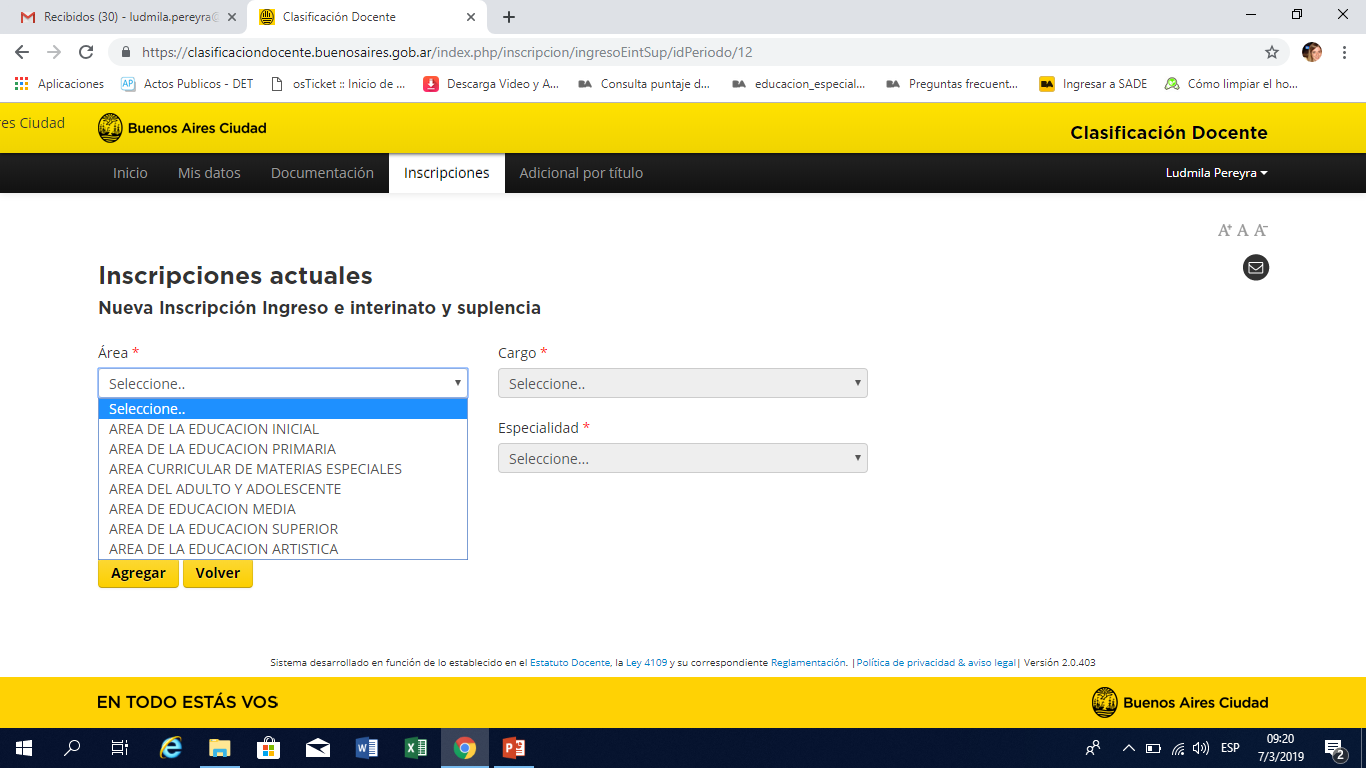 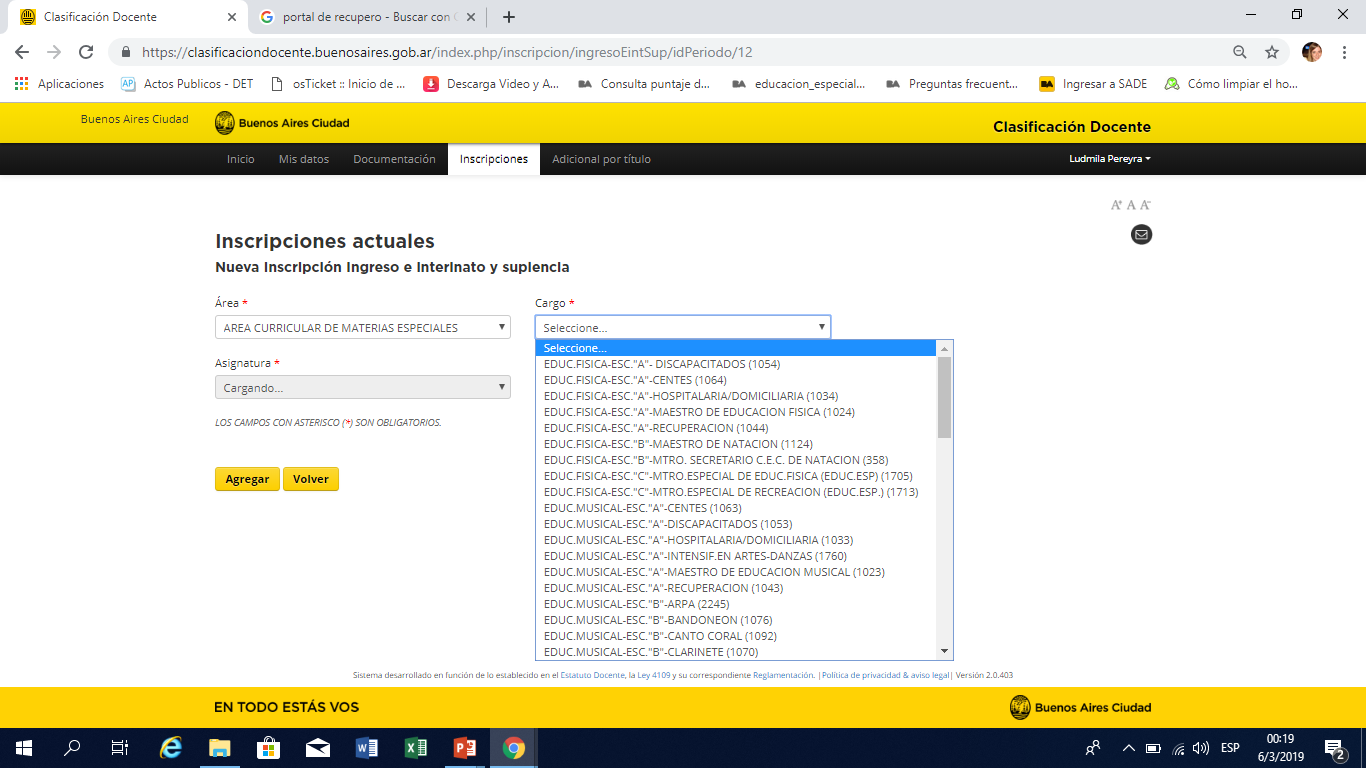 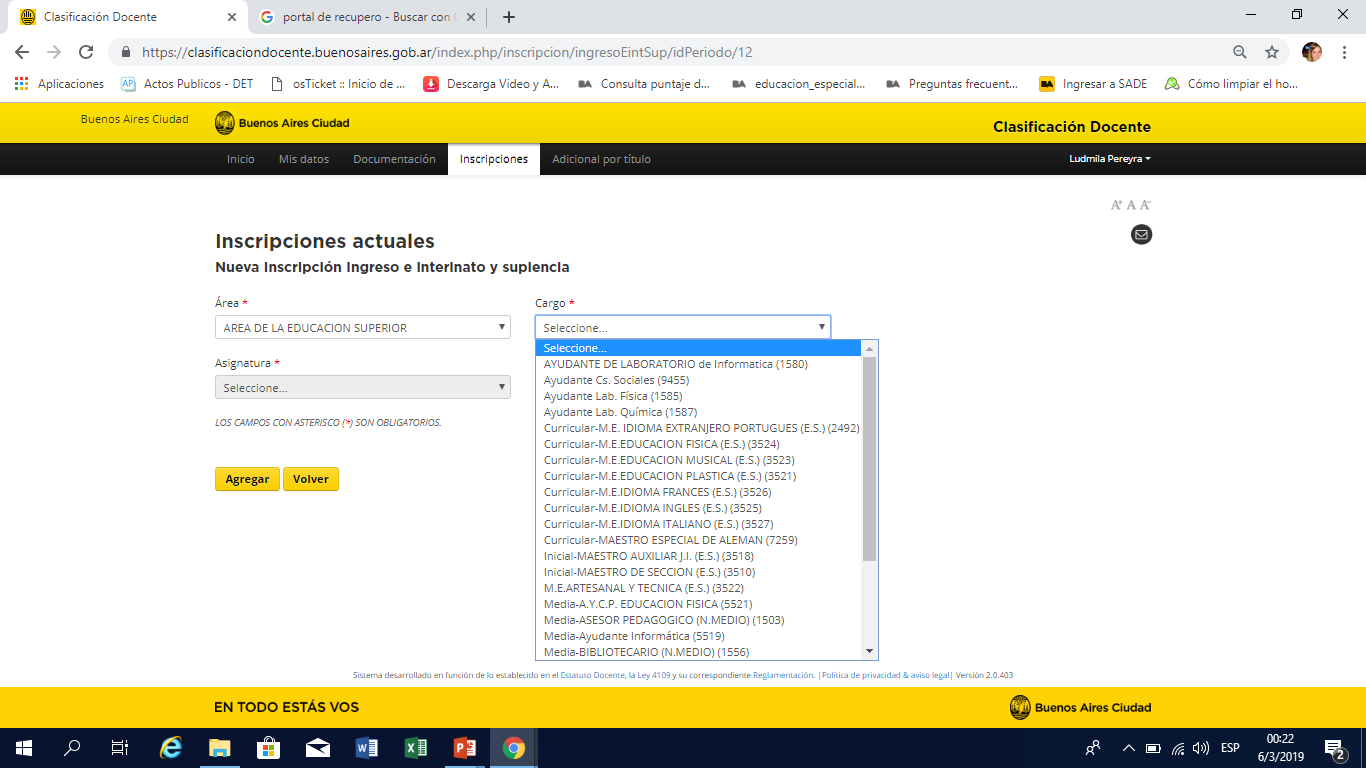 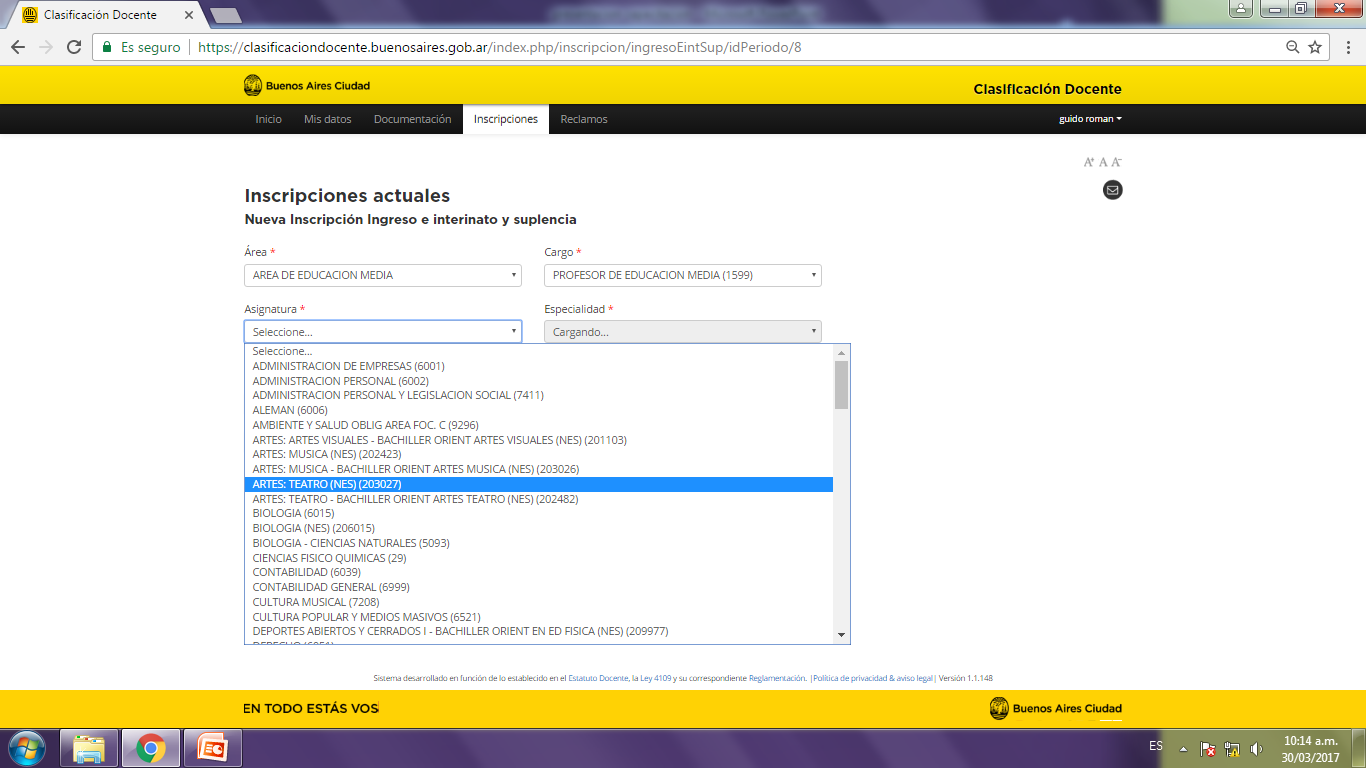 Adicional por título
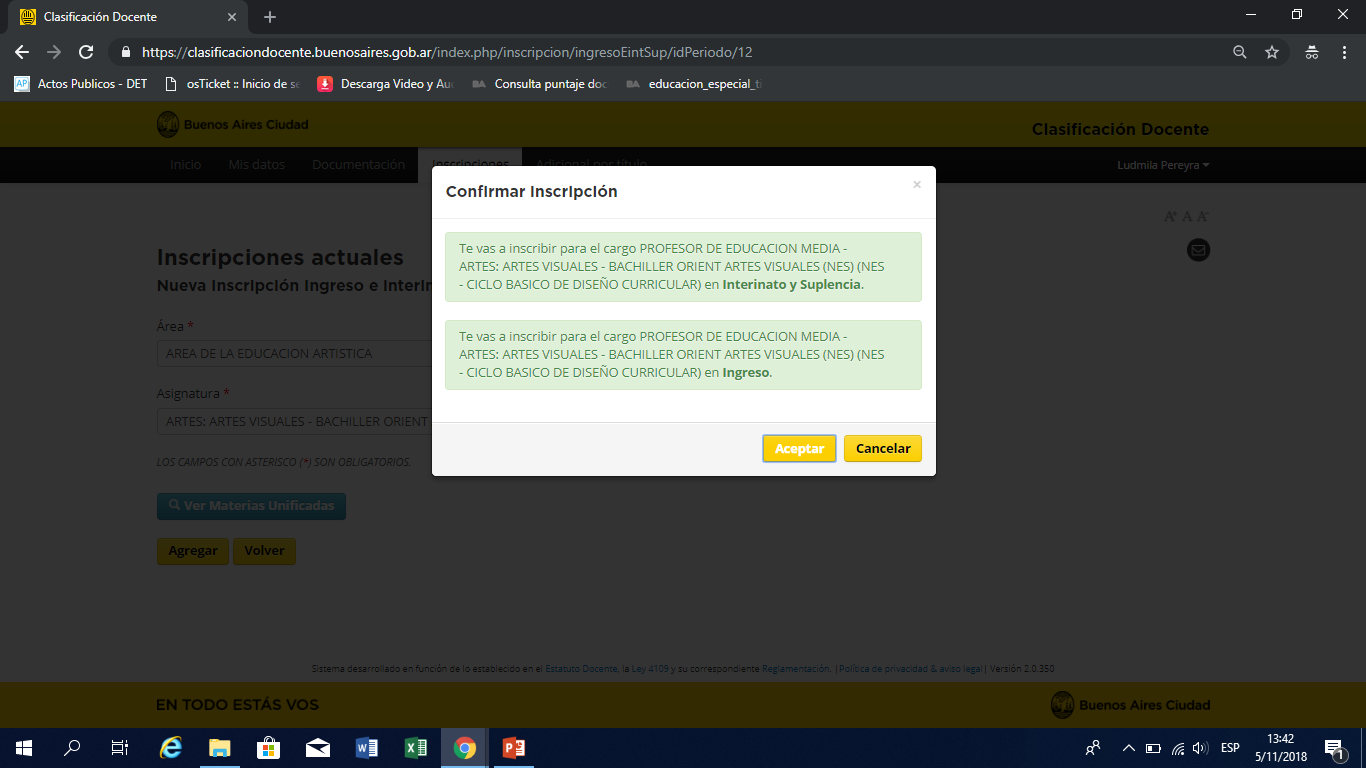 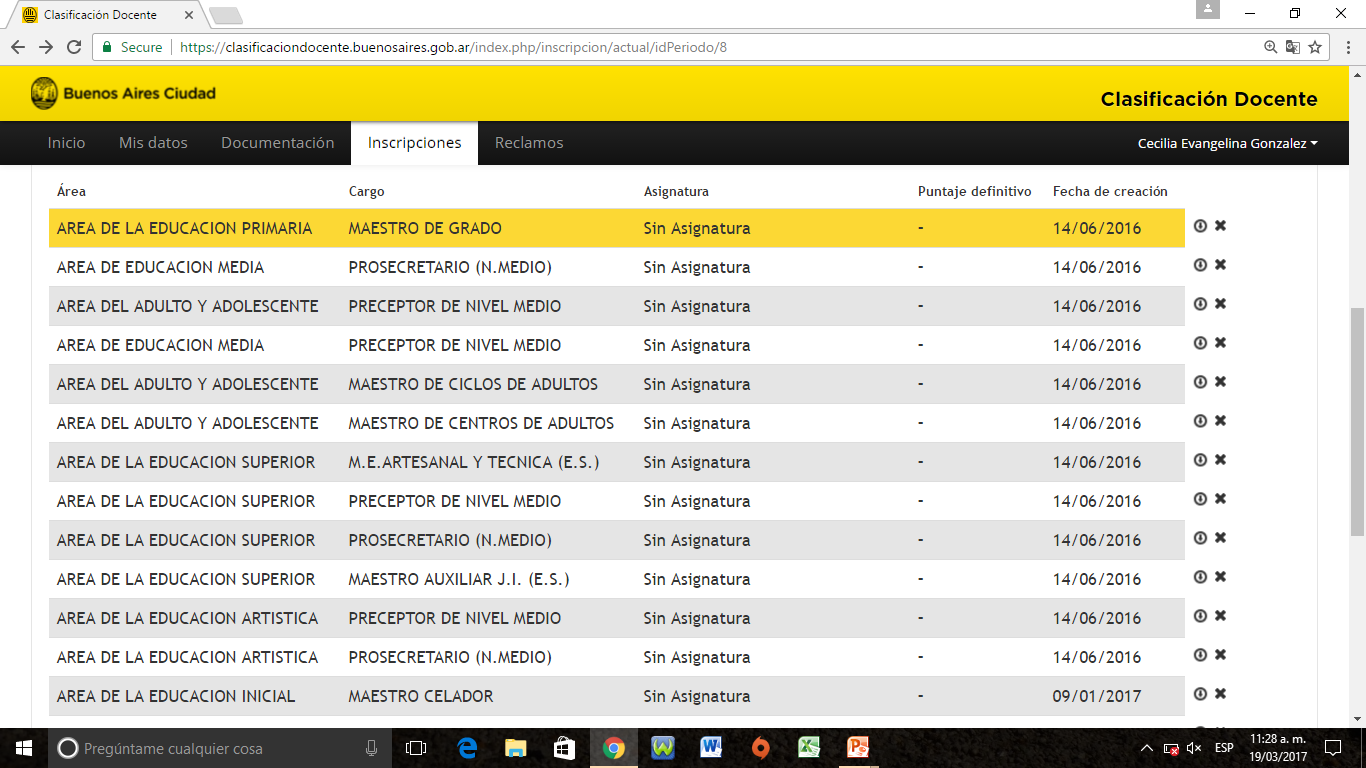 Adicional por título
(Se pueden descargar los comprobantes de inscripción)
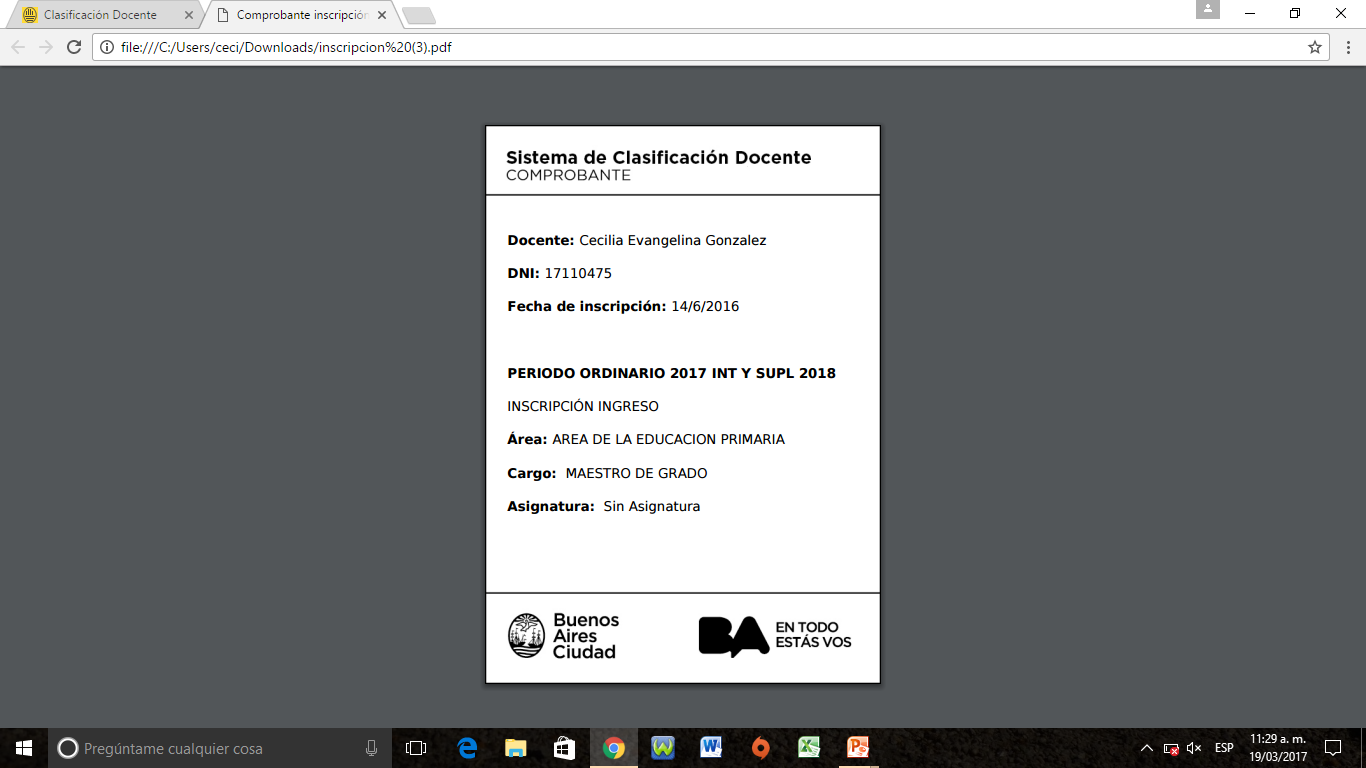 Comprobante de inscripción:
GUARDADO
EN DESCARGAS
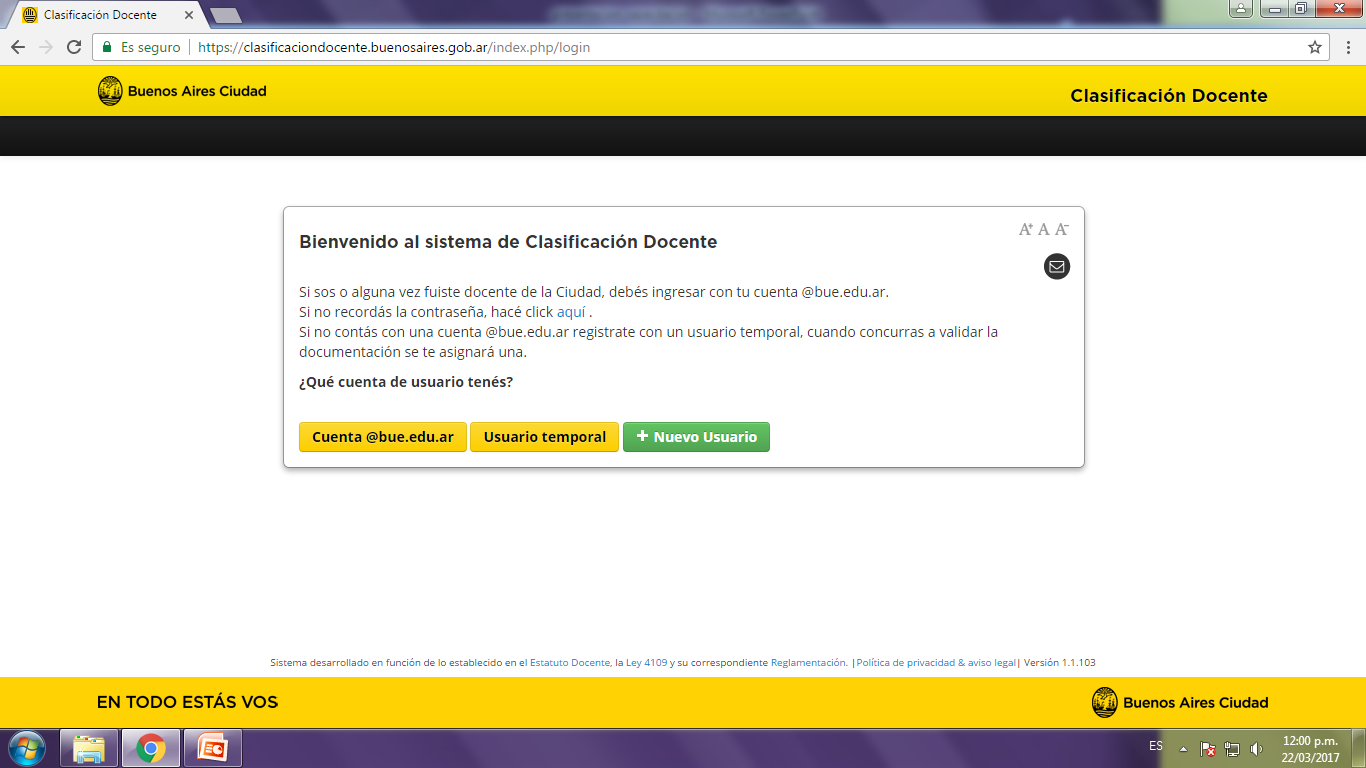 Cursos
Cursos
Adicional por título
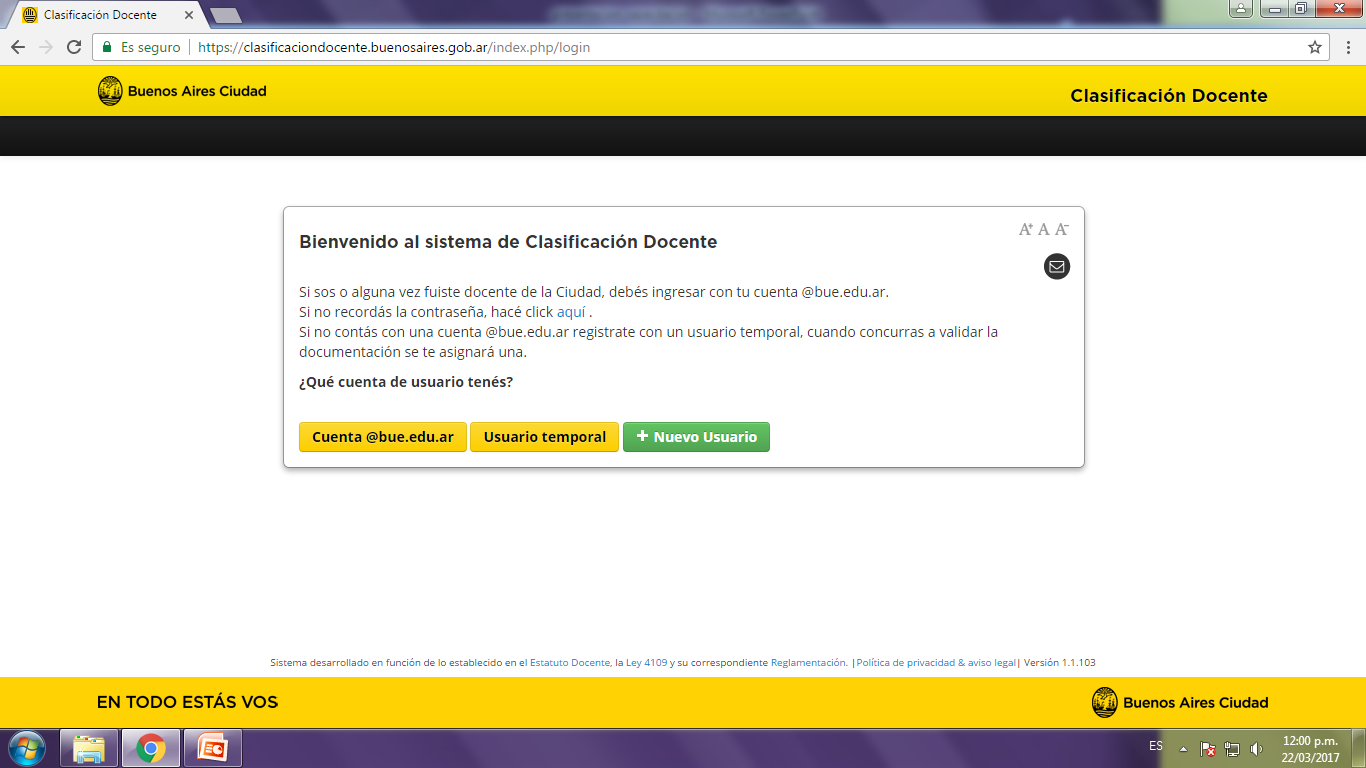 Antecedentes Pedagógicos 
y Culturales
Adicional por título
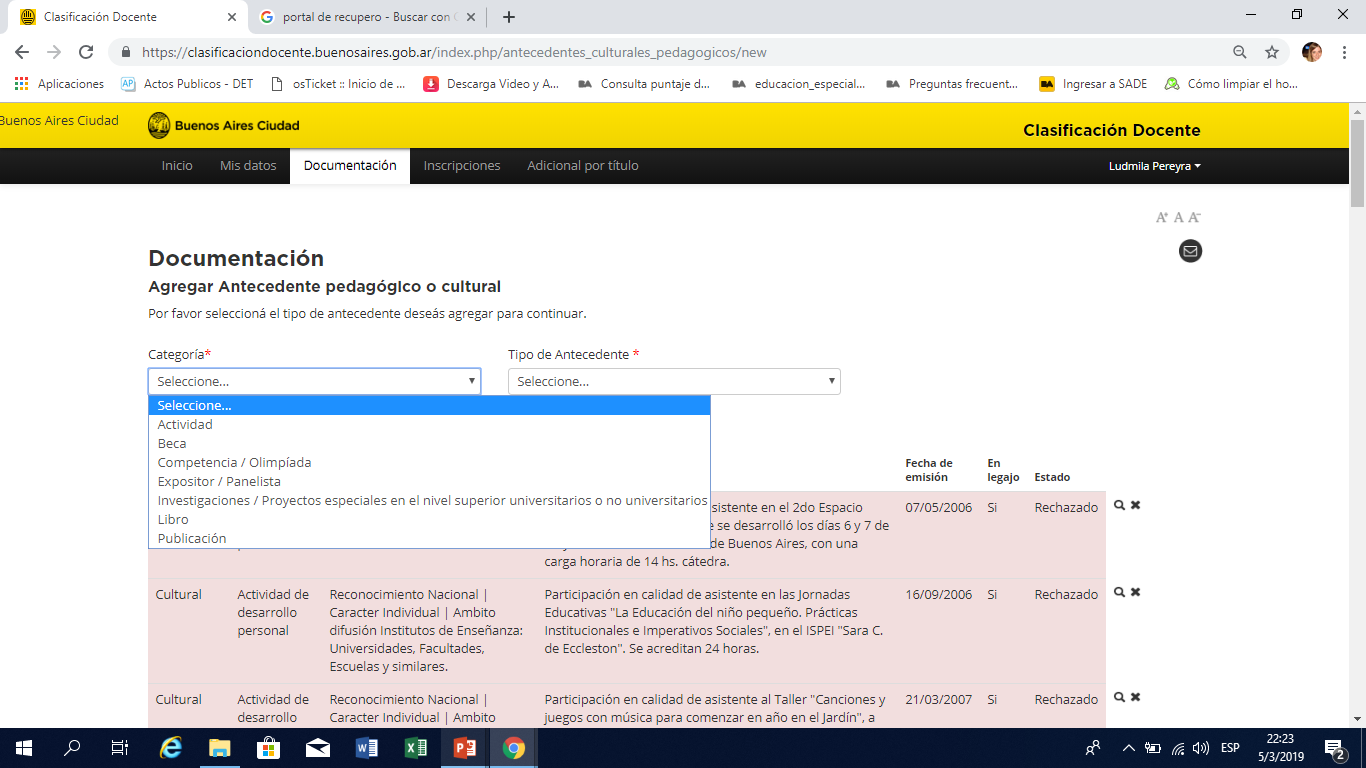 (Según Art. 17, los antecedentes presentados deberán ser de fecha posterior a la obtención del título del profesorado)
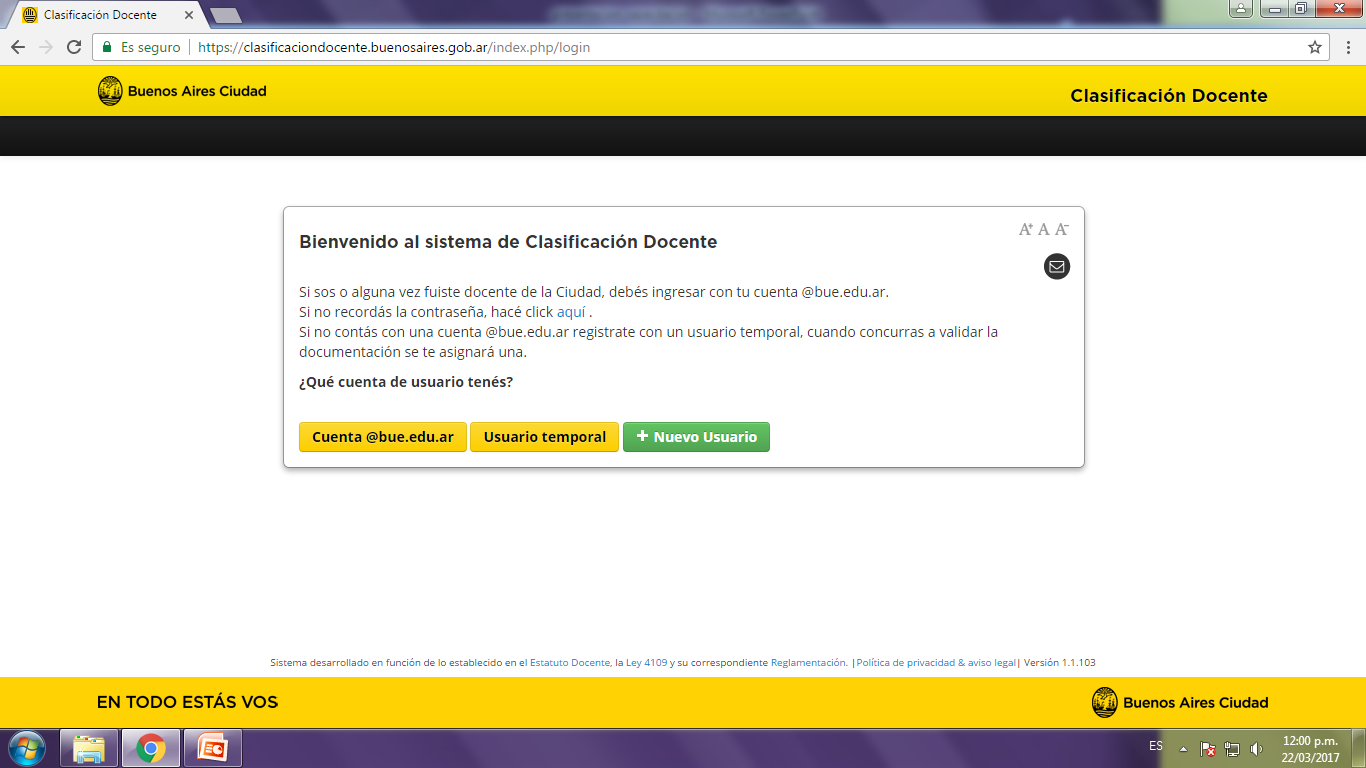 Otros antecedentes
Adicional por título
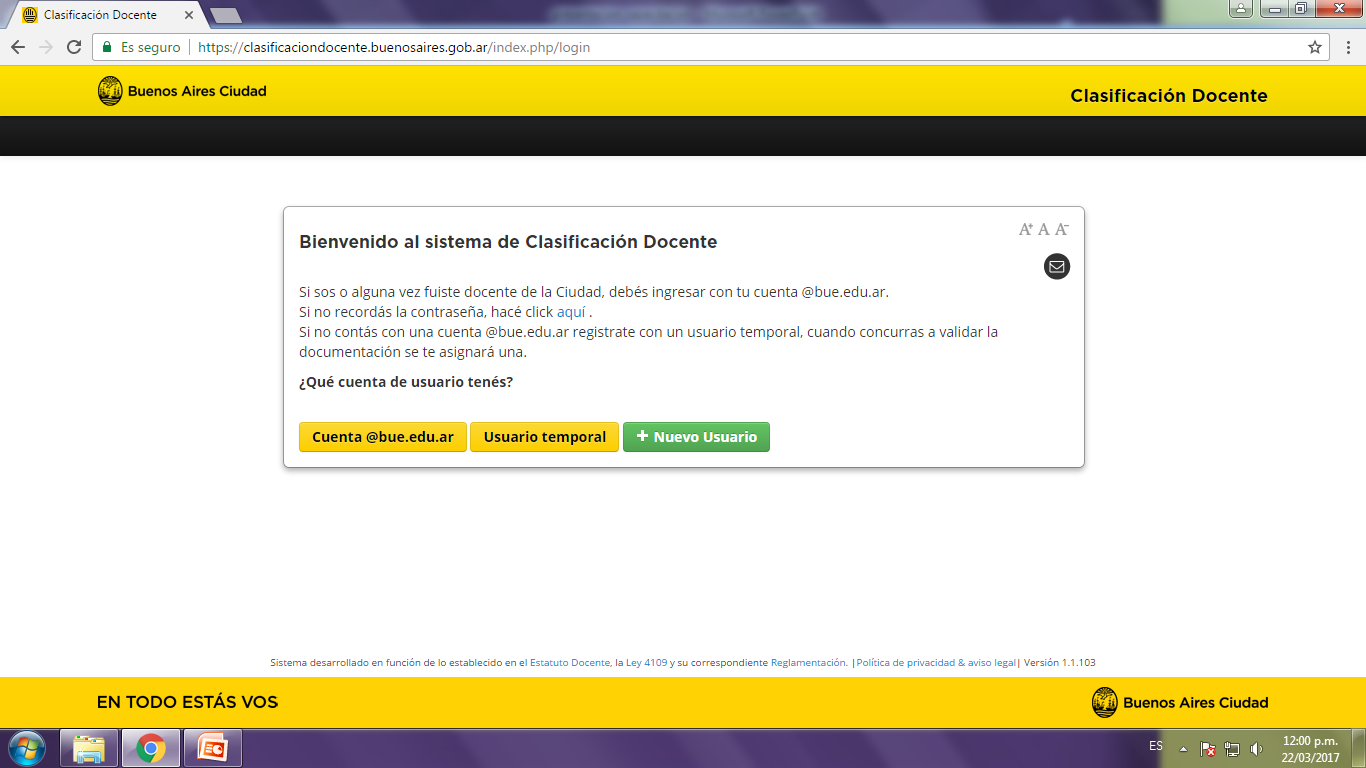 Certificados de Servicio
Adicional por título
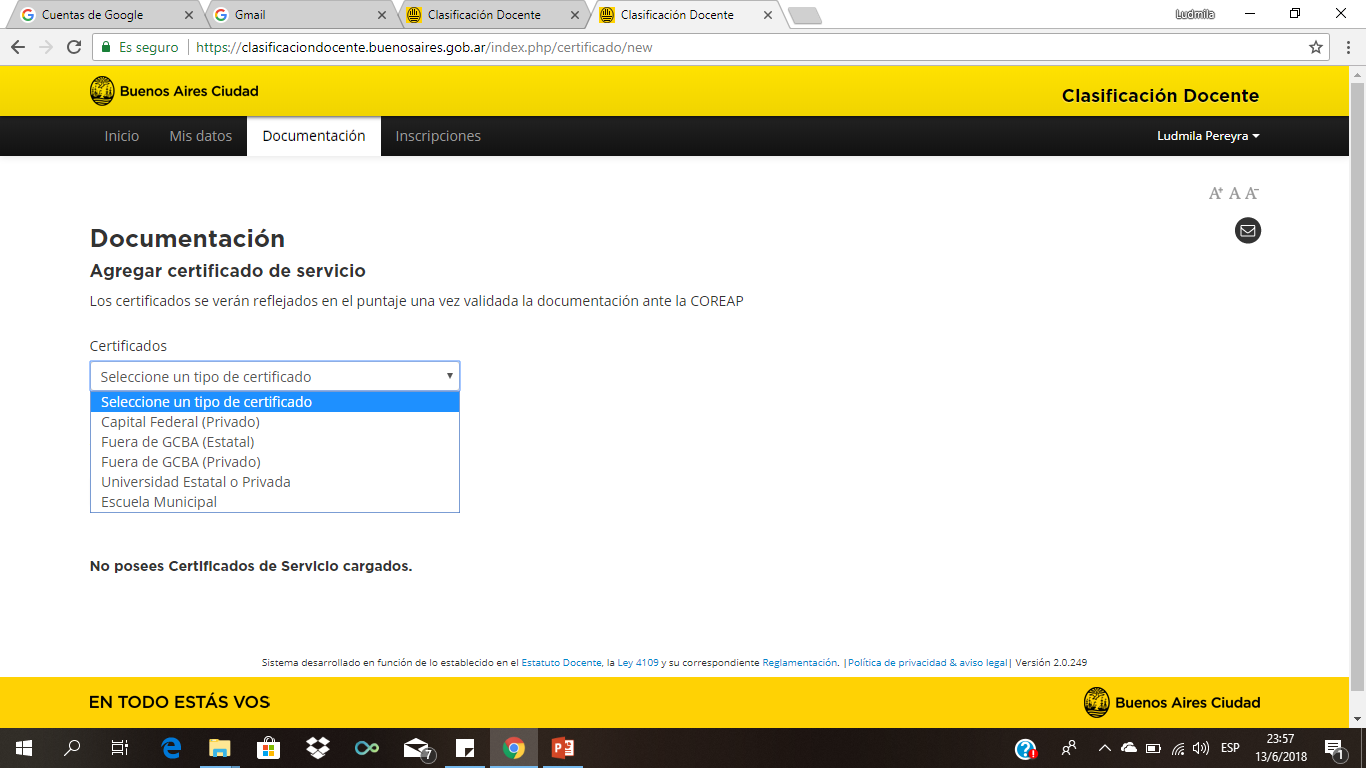 Adicional por título
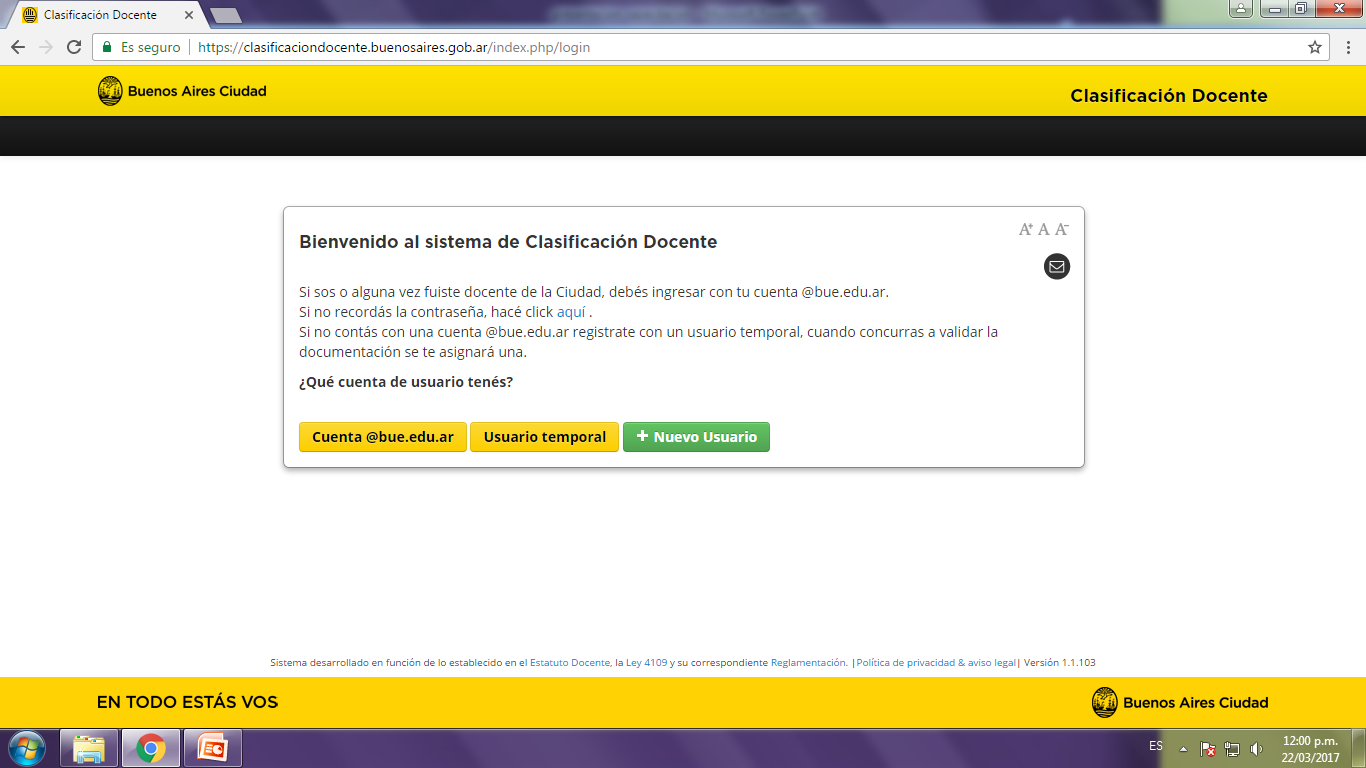 Si tenés alguna duda con la carga de documentación o la realización de la inscripción, podrás enviar un correo a: 


consultas.clasificacion@bue.edu.ar
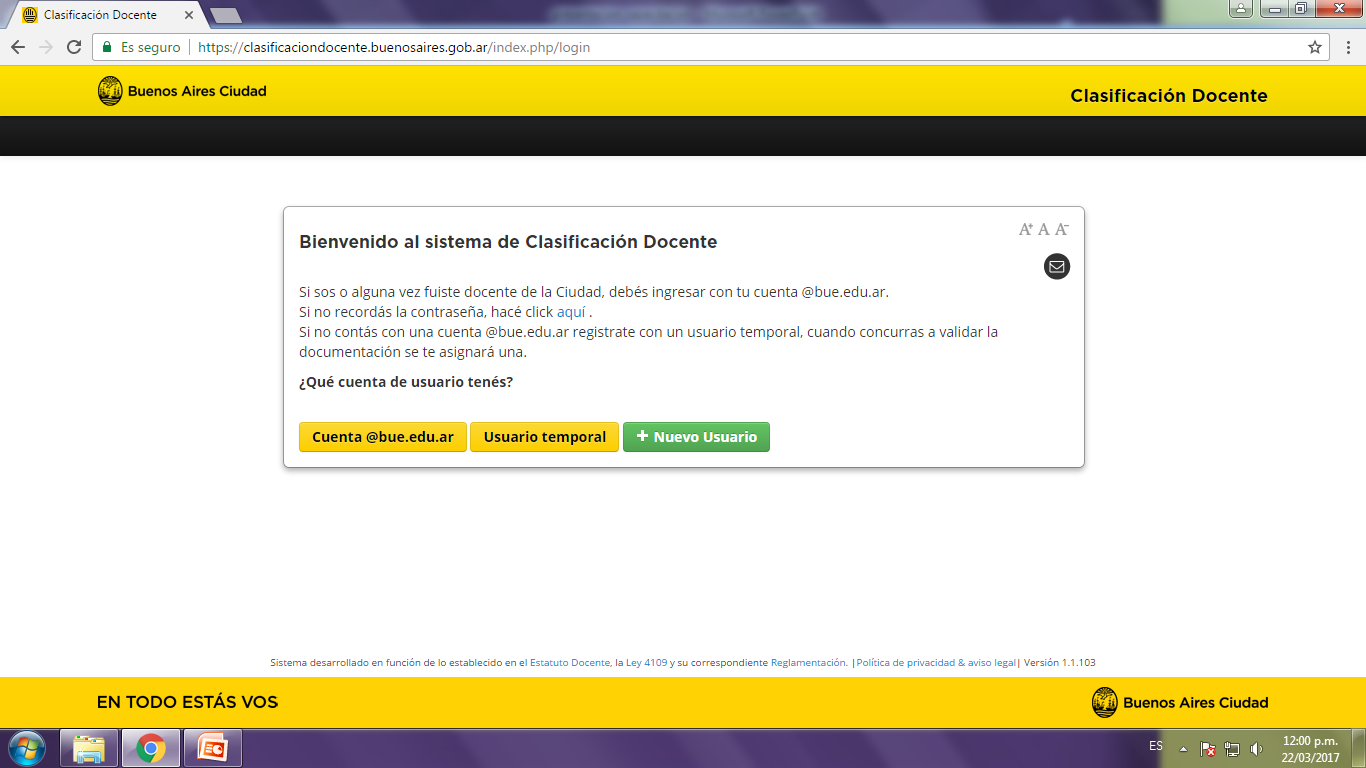 Solicitar TURNO para validación de documentación
(Si no están trabajando en alguna escuela 
durante el mes de Abril)
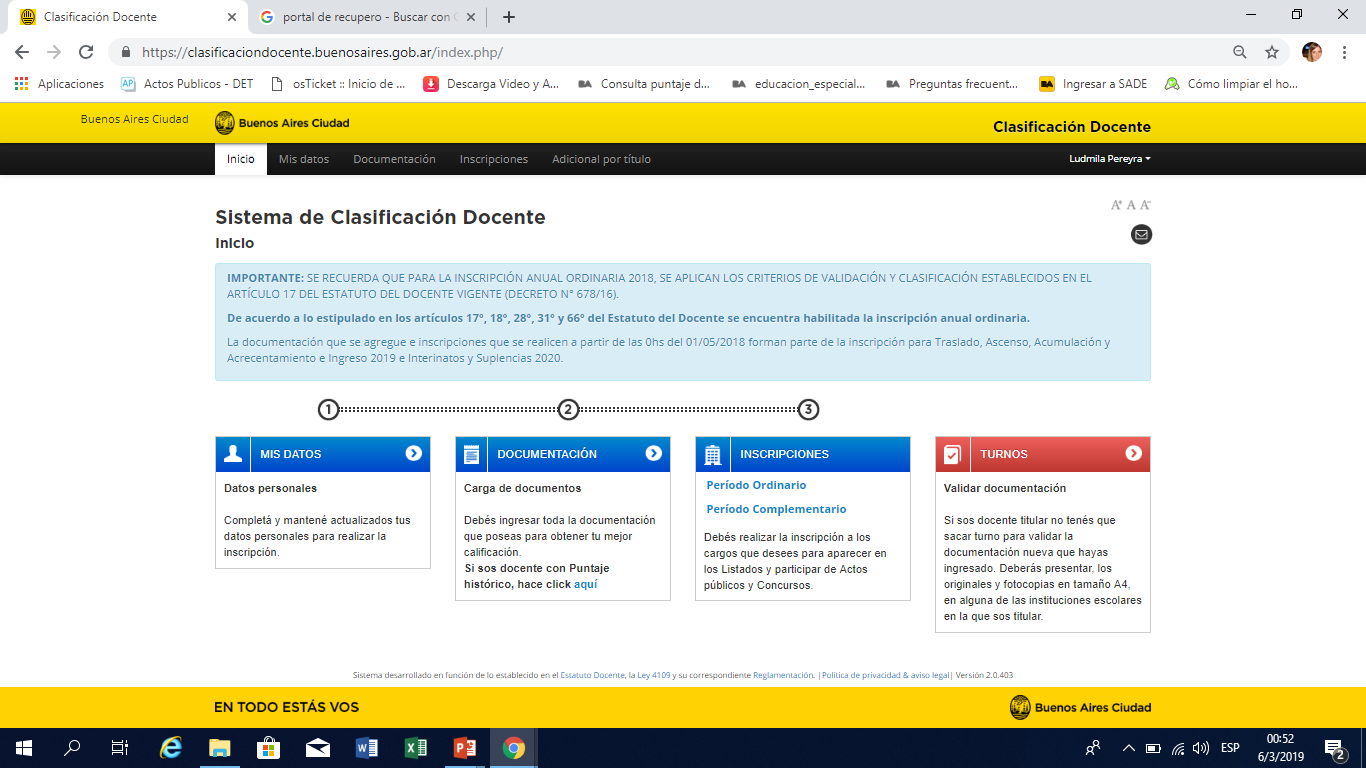 Turnero docente
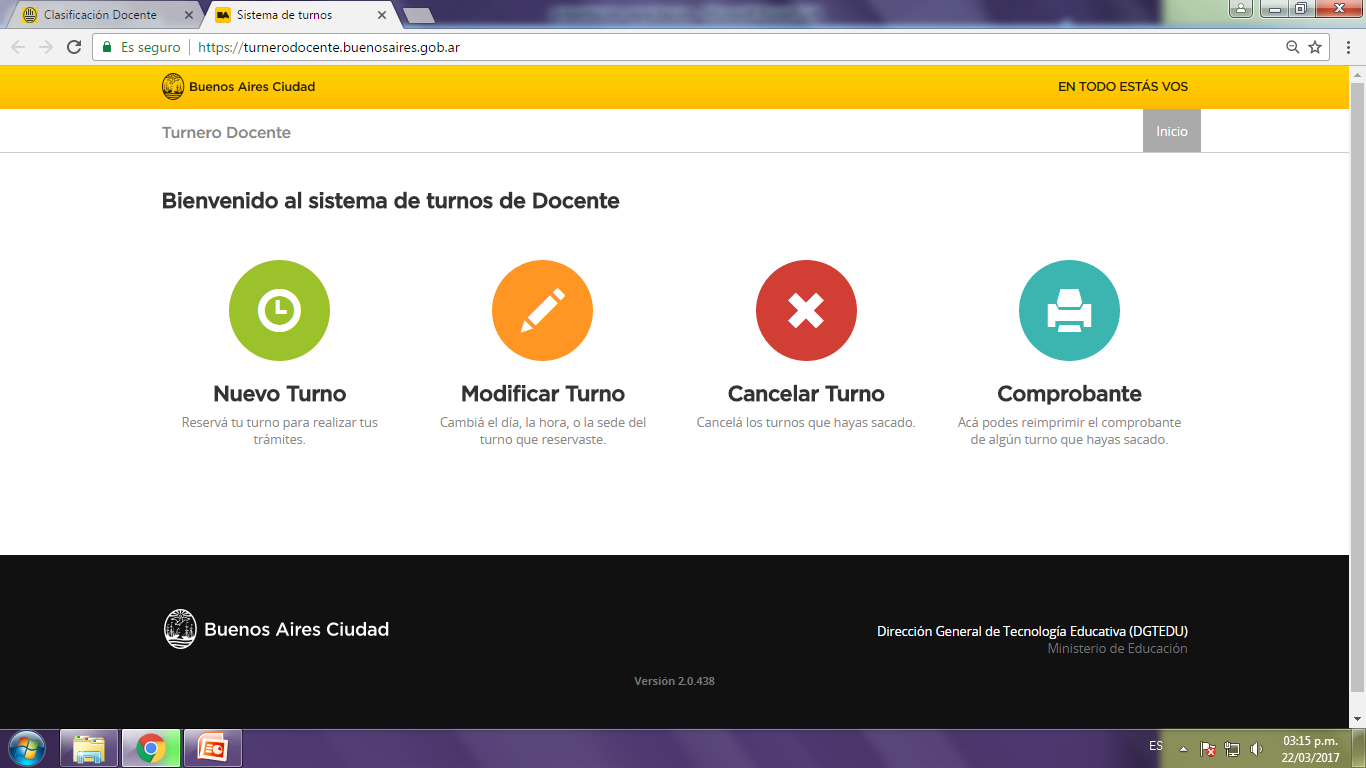 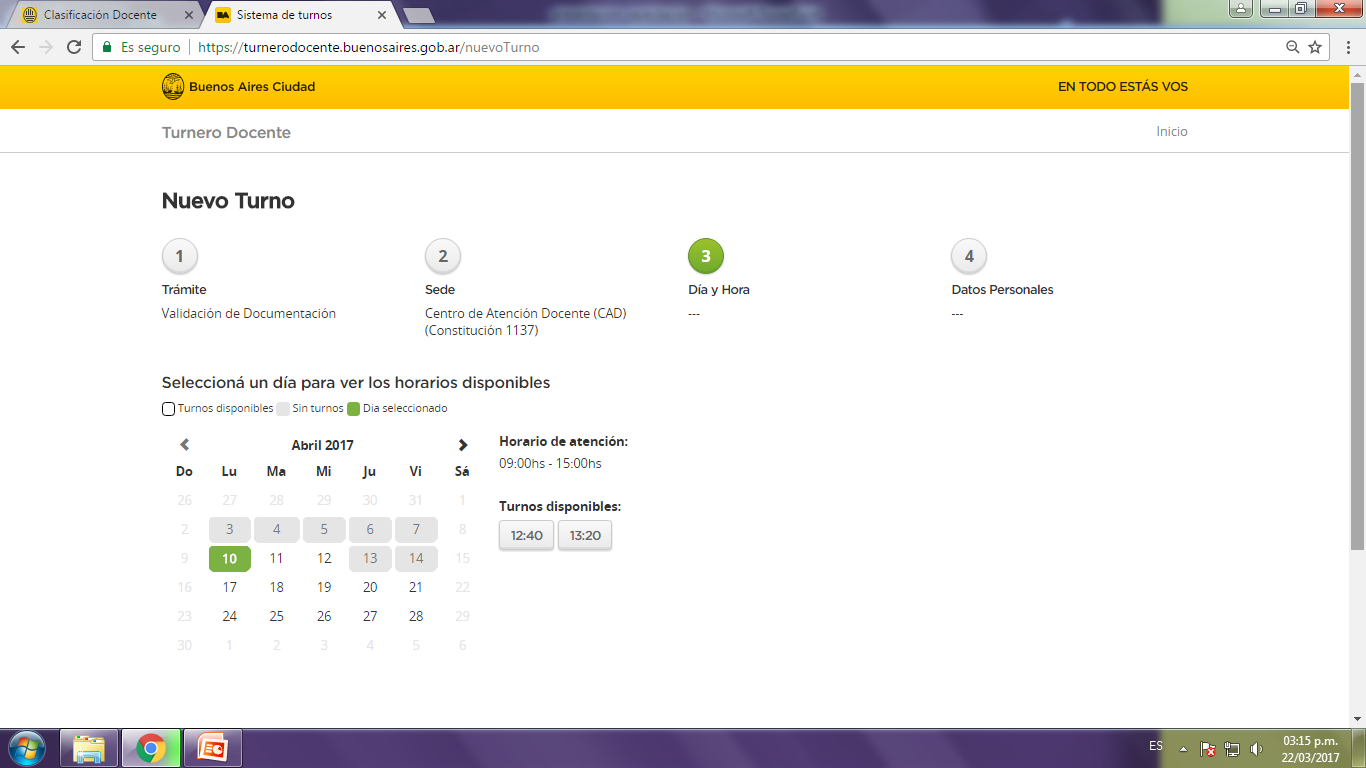 https://turnerodocente.buenosaires.gob.ar/
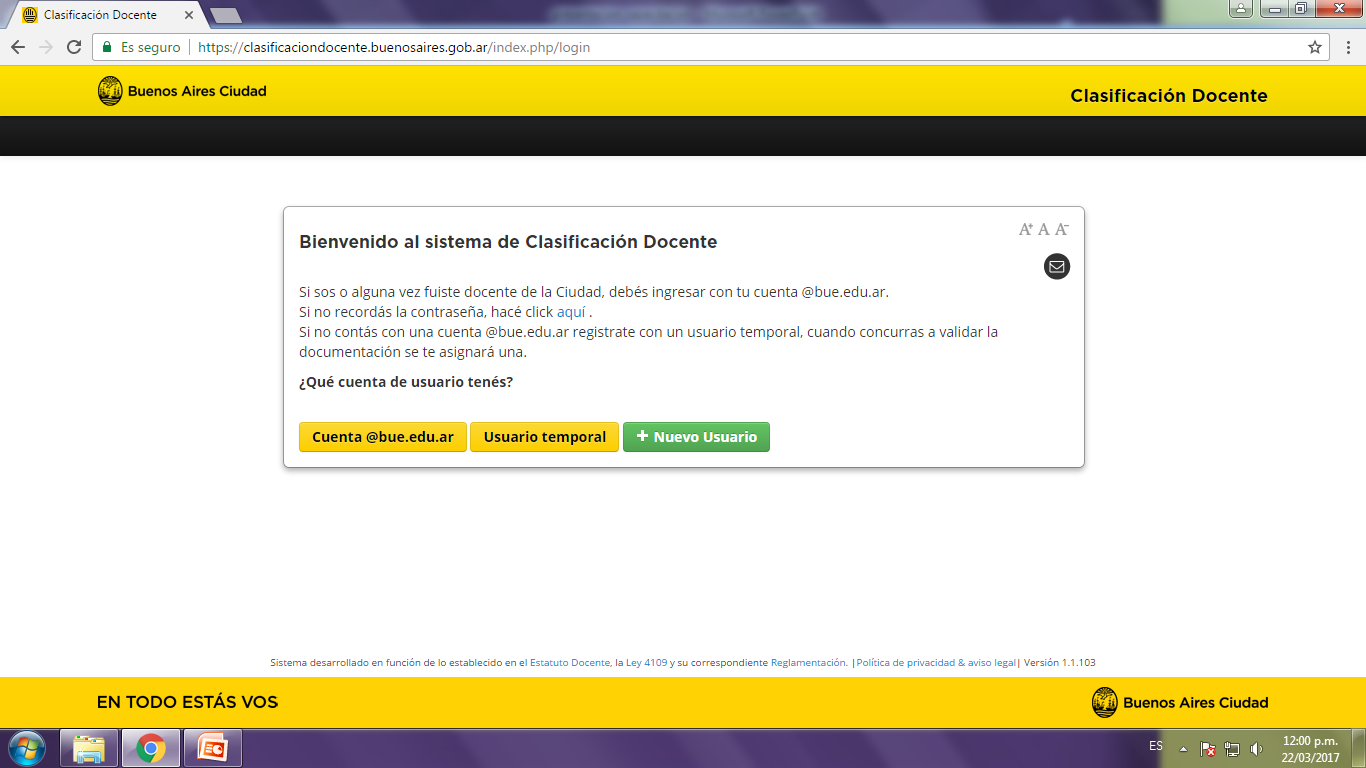 Después de validar la documentación, obtendrán su cuenta @bue para ingresar al SCD
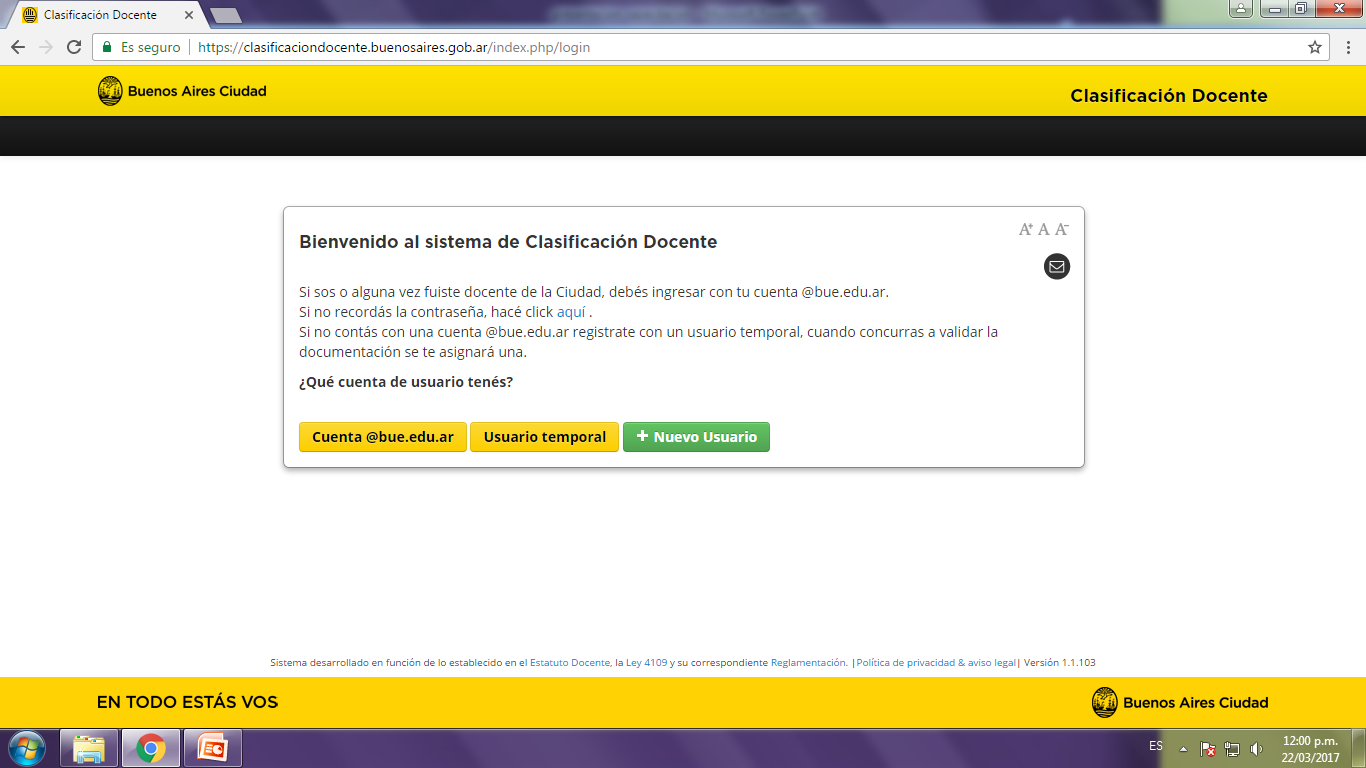 PUNTAJE DOCENTE
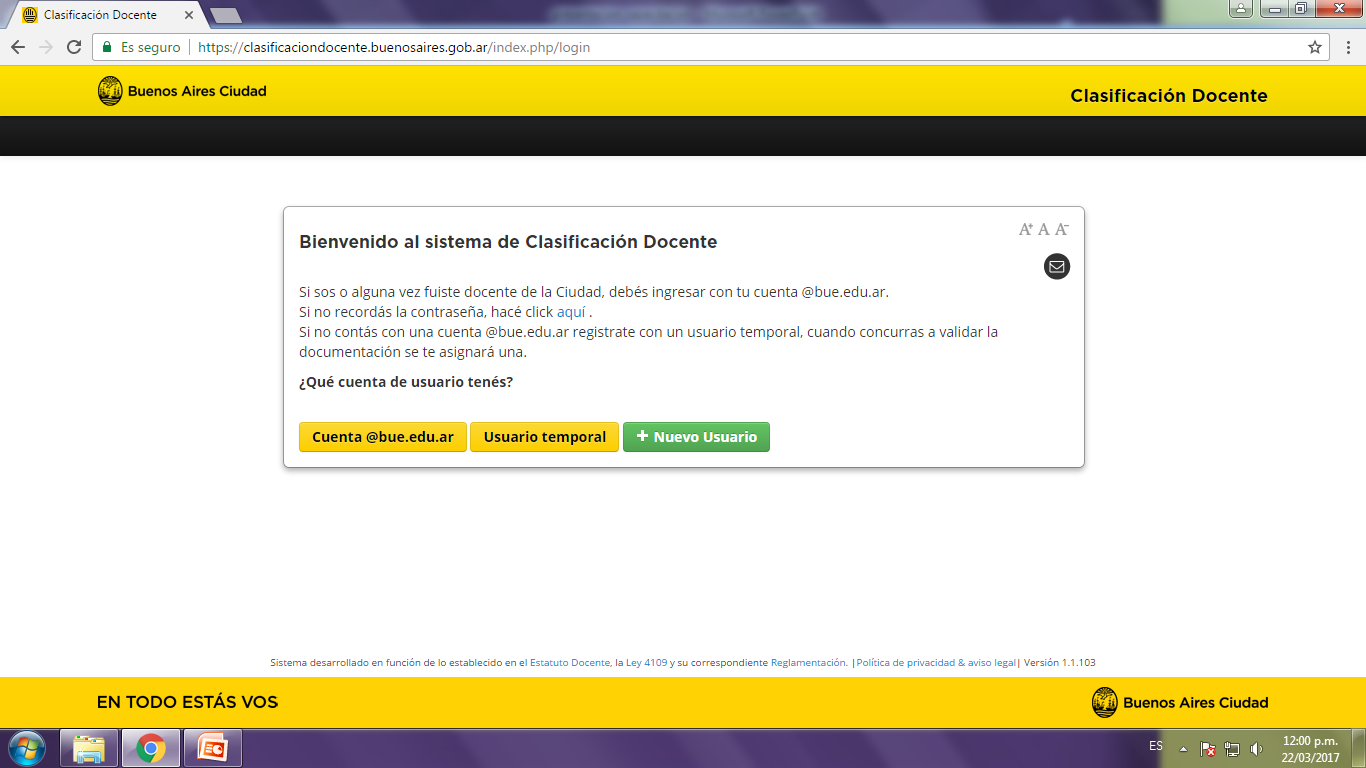 Exhibición de listados: 

Para estar informados acerca de las fechas de exhibición y reconsideración de puntaje docente, deberá suscribirse al siguiente correo:

informacion.docente@bue.edu.ar

Cada Área tendrá su propia exhibición en dos ocasiones: una primera provisoria, y luego una definitiva.

De este mismo correo, recibirán información sobre los remanentes de los Actos Públicos, que son aquellos cargos y/o asignaturas que quedan vacantes luego de finalizados los mismos.
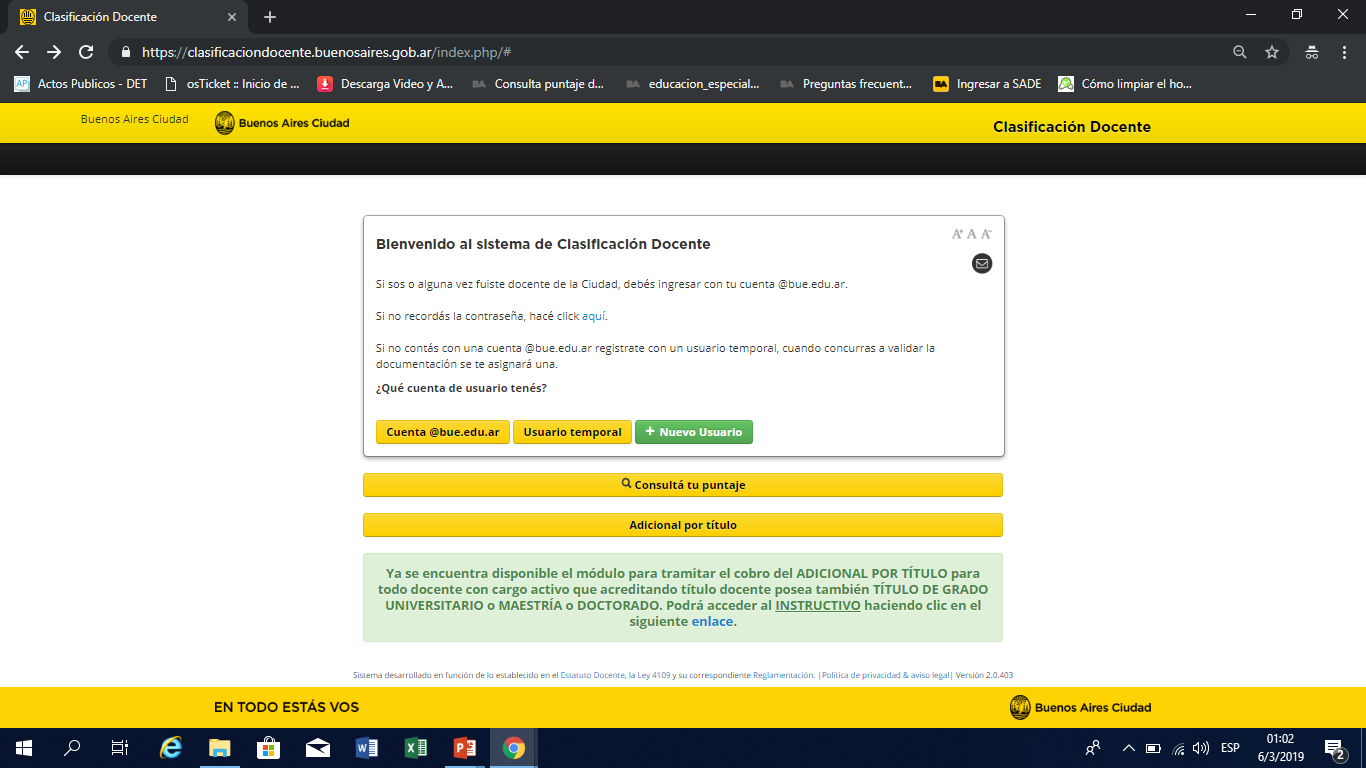 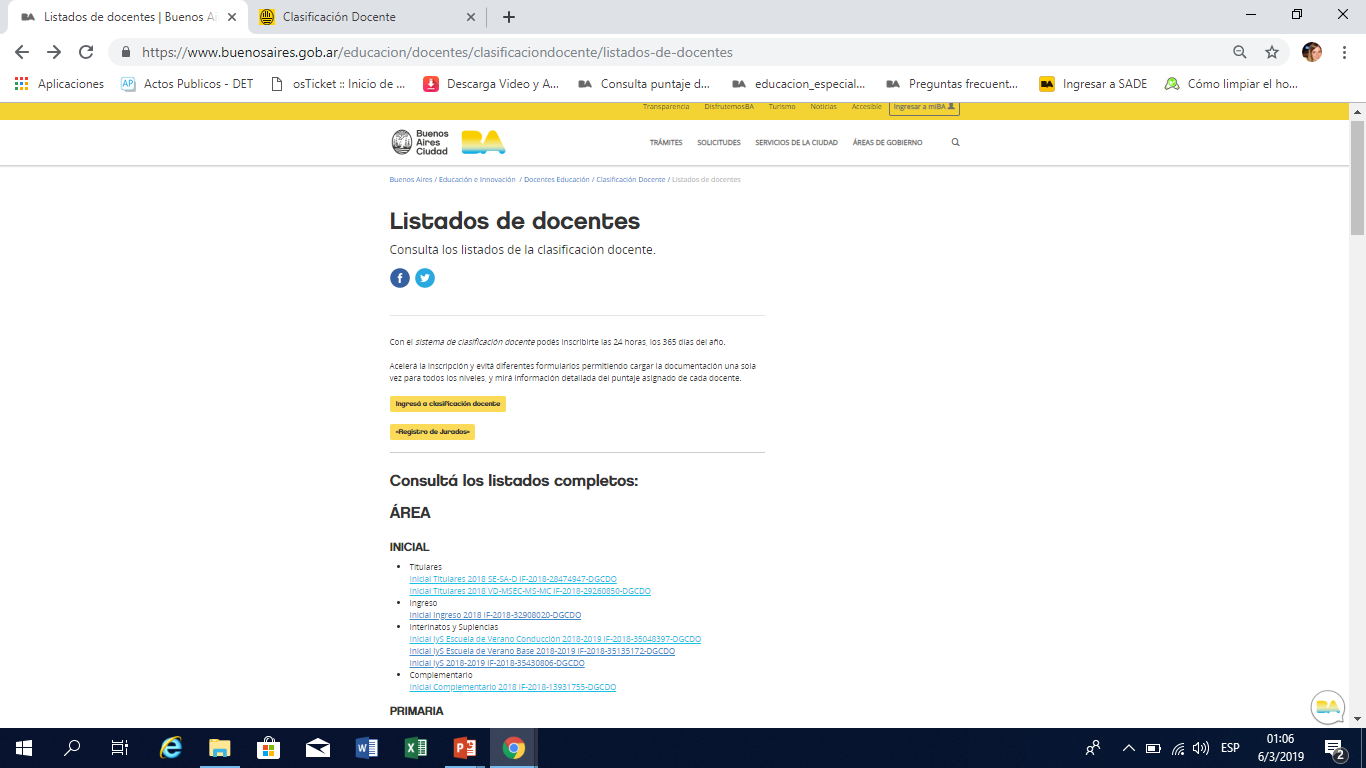 https://www.buenosaires.gob.ar/educacion/docentes/clasificaciondocente/listados-de-docentes
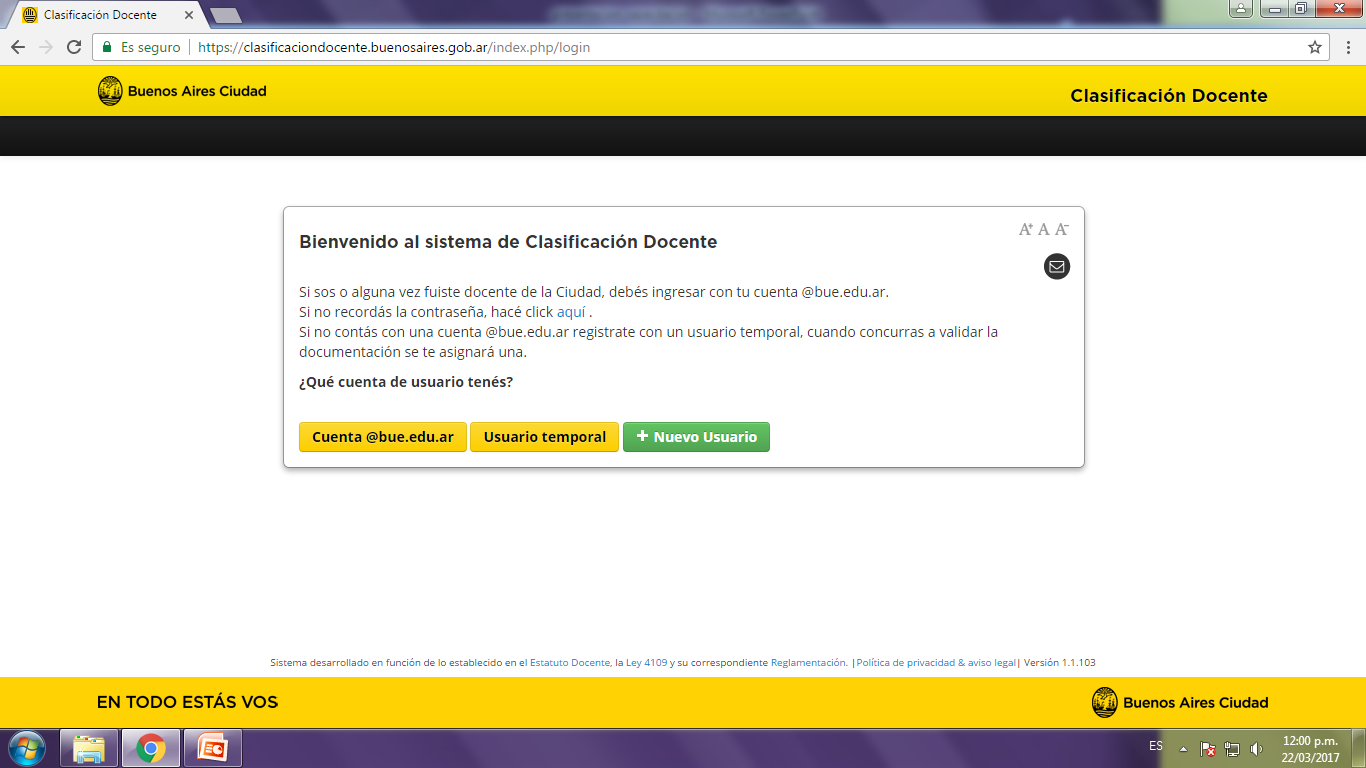 Actos Públicos: 

¿Cómo ingresar?
https://www.buenosaires.gob.ar/educacion/docentes/actos-publicos-e-informacion-de-las-juntas

Buscar en Google: Actos públicos. 

En caso de no estar inscriptos en los cargos publicados, pueden presentarse en las escuelas de los cargos vacantes (remanentes). 

¿Cuándo presentarse en la escuela?
Se deben presentar a primer hora del primer día hábil. 

¿Qué documentación llevar a la escuela? Presentar originales y fotocopias de la documentación y DNI, junto con un currículum y una carpeta de tres solapas.
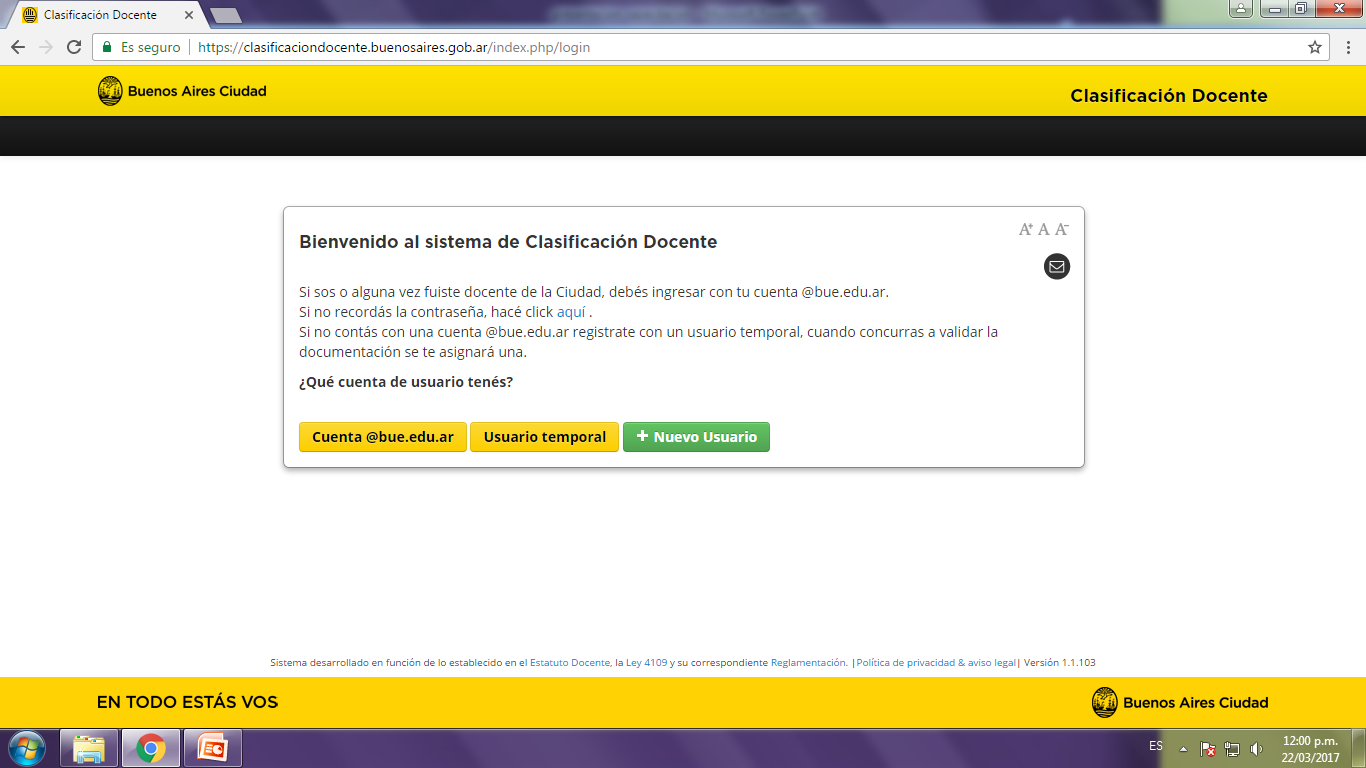 INFORMACIÓN IMPORTANTE
informacion.docente@bue.edu.ar
consultas.clasificacion@bue.edu.ar
comision.titulos@bue.edu.ar